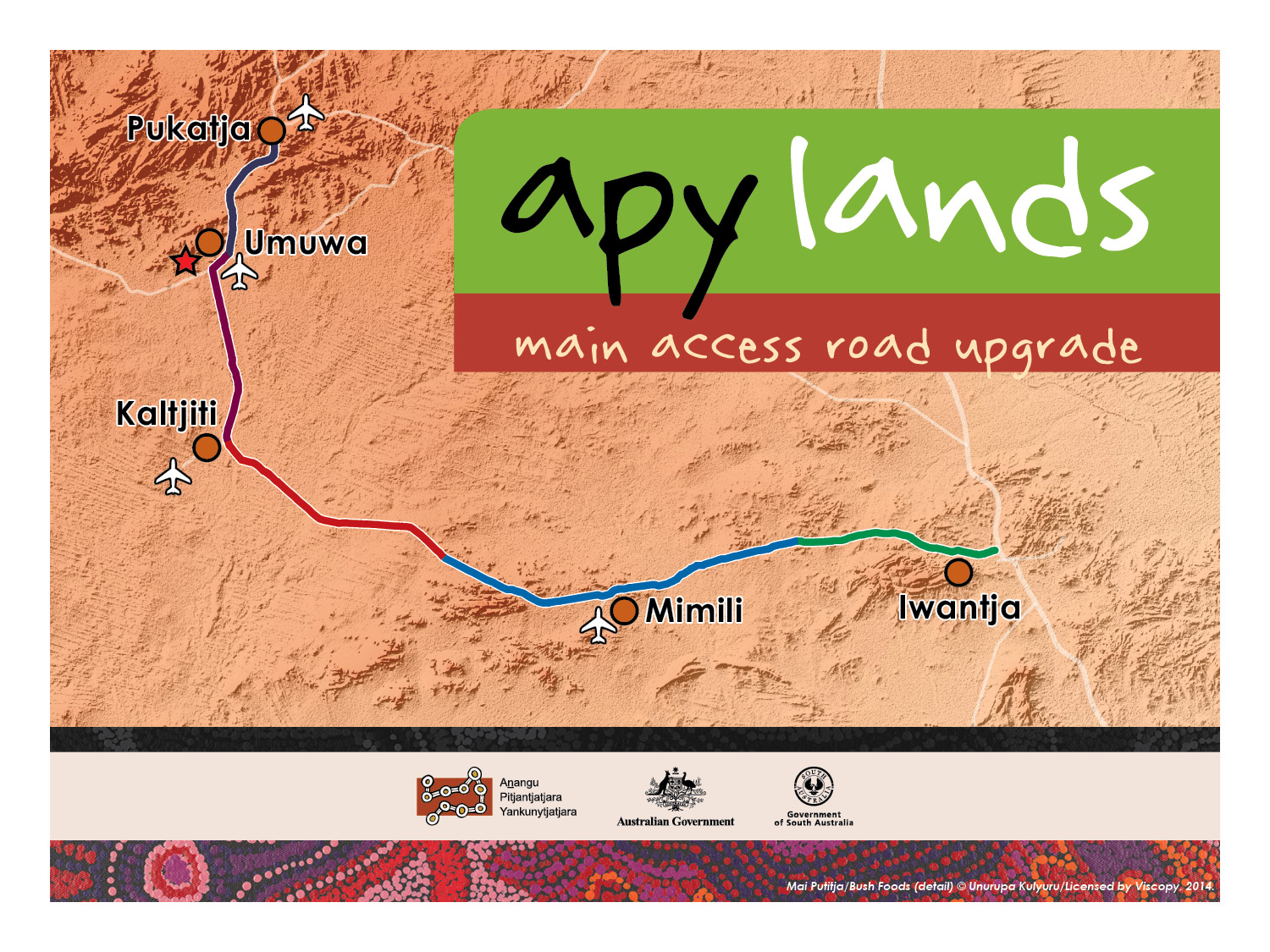 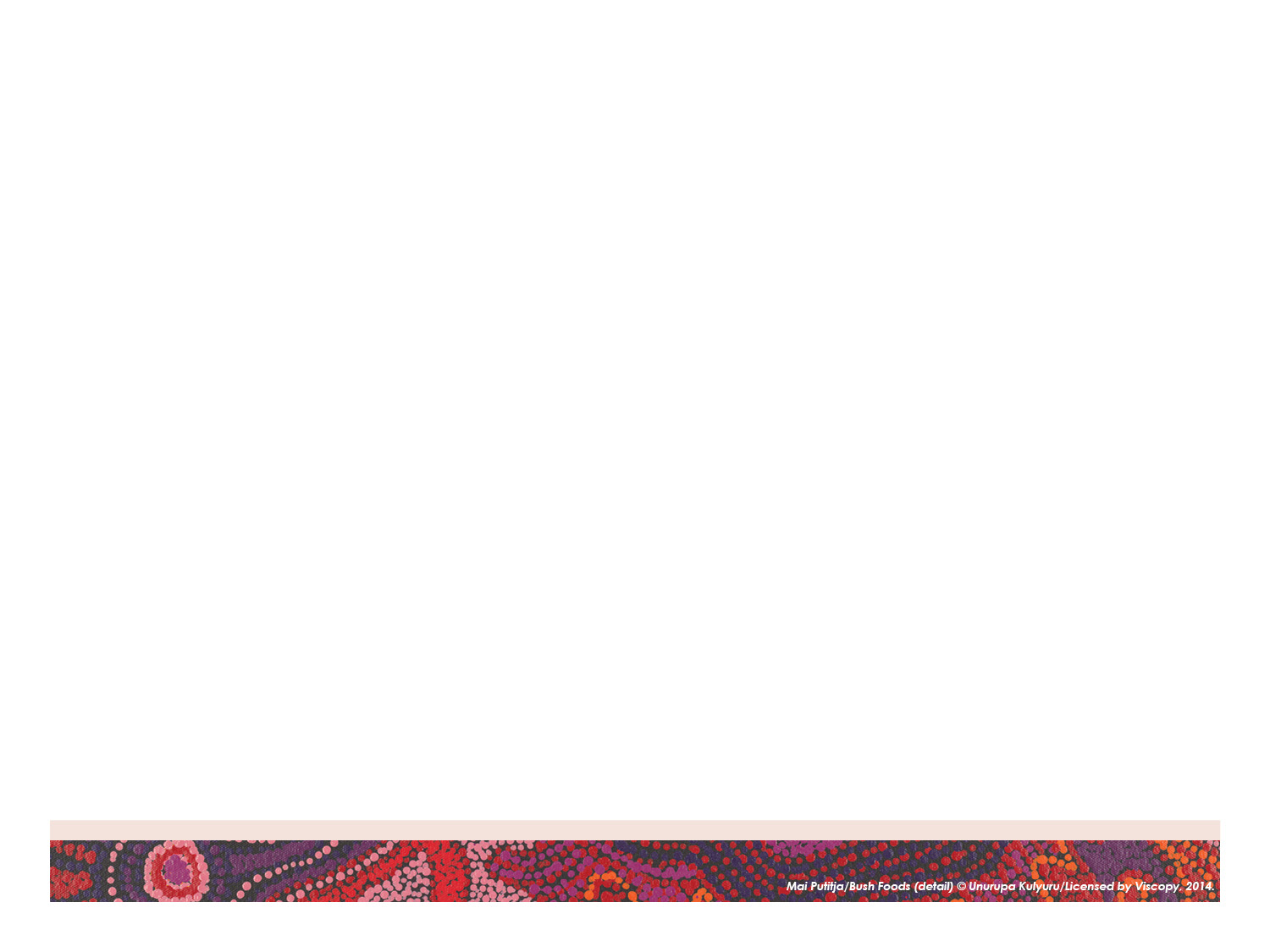 History
Anangu Pitjantjatjara Yankunytjatjara (APY) Lands has always had unsealed roads.

There have been many calls for APY roads to be upgraded, from these sources:
 Anangu leaders and Communities
 Community Plans
 Study’s
 Reports
[Speaker Notes: Anangu Pitjantjatjara Yankunytjatjara (APY) Lands has always had unsealed roads.
There have been many calls for APY roads to be upgraded, from sources:
 Anangu leaders and Communities
 Community Plans
 Study’s
 Reports]
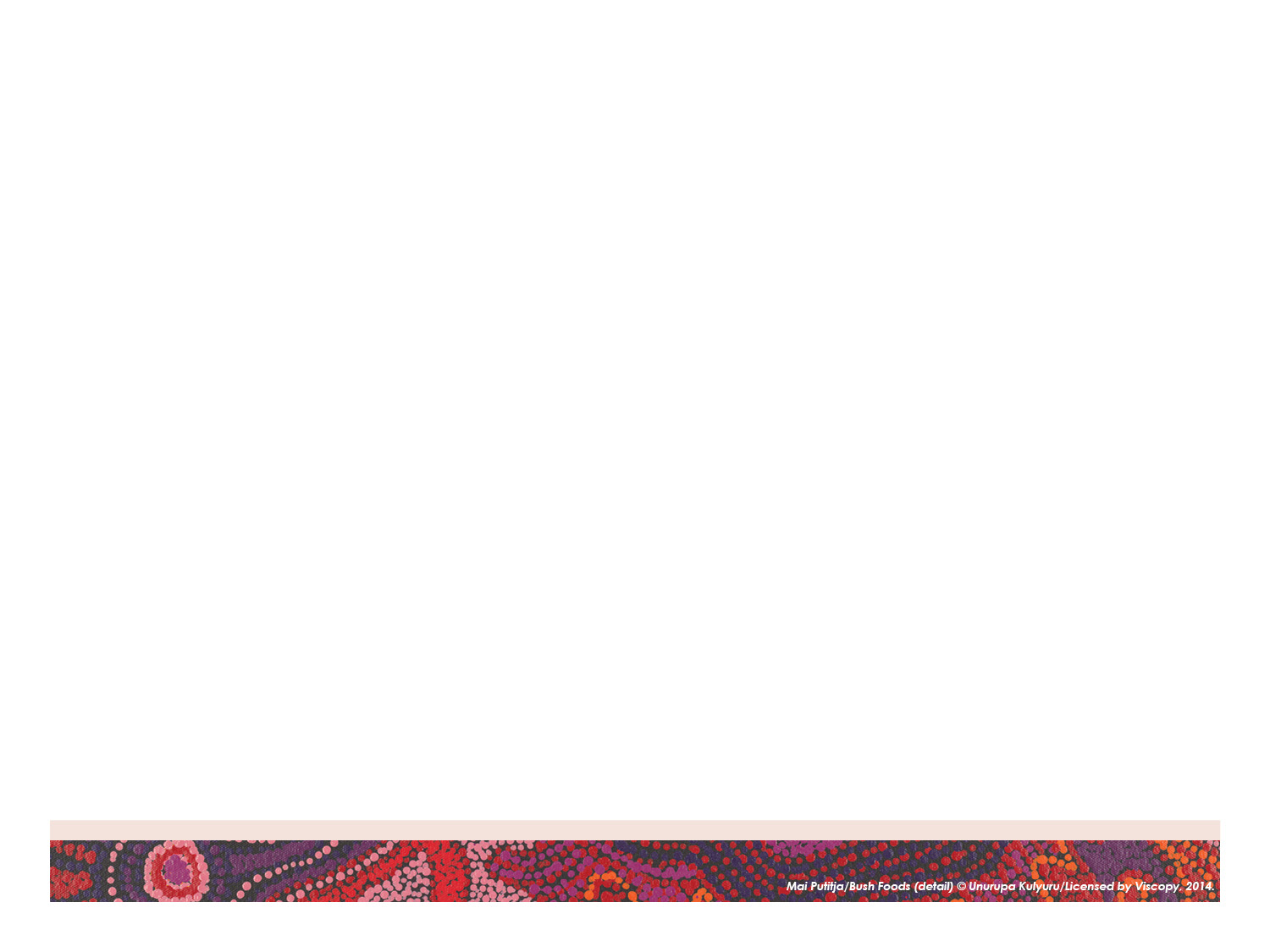 Why is the upgrade necessary
The need for road upgrades was formally identified through the Community Structure Plans for nine major APY communities.

The upgrade will:
Improve road safety
Improve accessibility to and between the APY Lands communities
Improve emergency response to communities
[Speaker Notes: Anangu Pitjantjatjara Yankunytjatjara (APY) Lands has always had unsealed roads.
There have been many calls for APY roads to be upgraded, from sources:
 Anangu leaders and Communities
 Community Plans
 Study’s
 Reports]
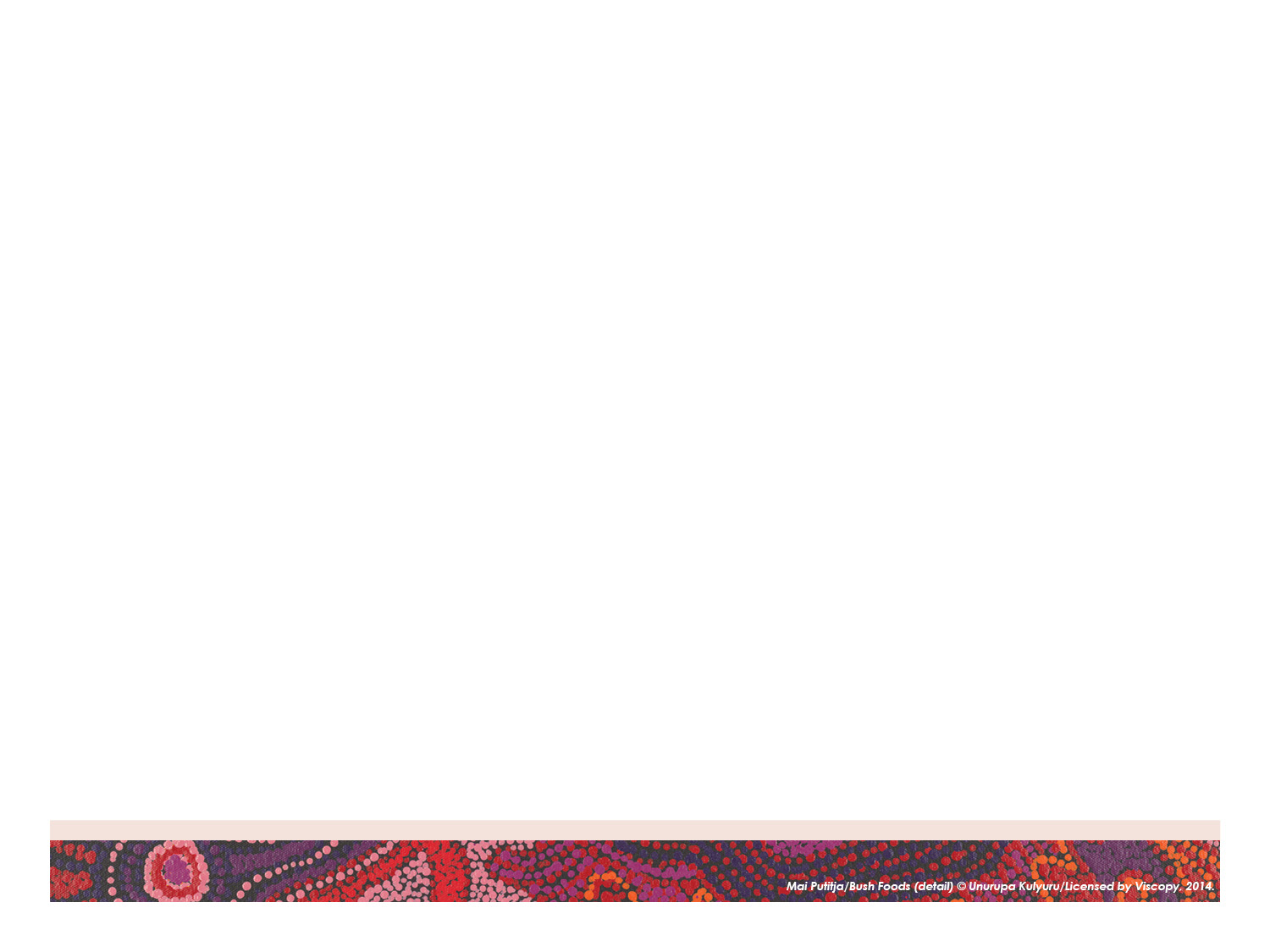 Funding
The South Australia State Government prepared a bid to Infrastructure Australia to improve 210km of the main access road and 21km of community access roads in the APY Lands.

	The bid was developed through the collaboration of:
Department of the Premier and Cabinet
Department for Manufacturing, Innovation, Trade, Resources and Energy
	Department of Planning, Transport and Infrastructure
[Speaker Notes: About the Money 
The South Australia Government prepared a bid for the improvement of :

 210km of the main access road and

 21km of Community Access Roads

Commonwealth Government 	$85 million
SA State Government   	$21 million 
Total project funding  	$106 million]
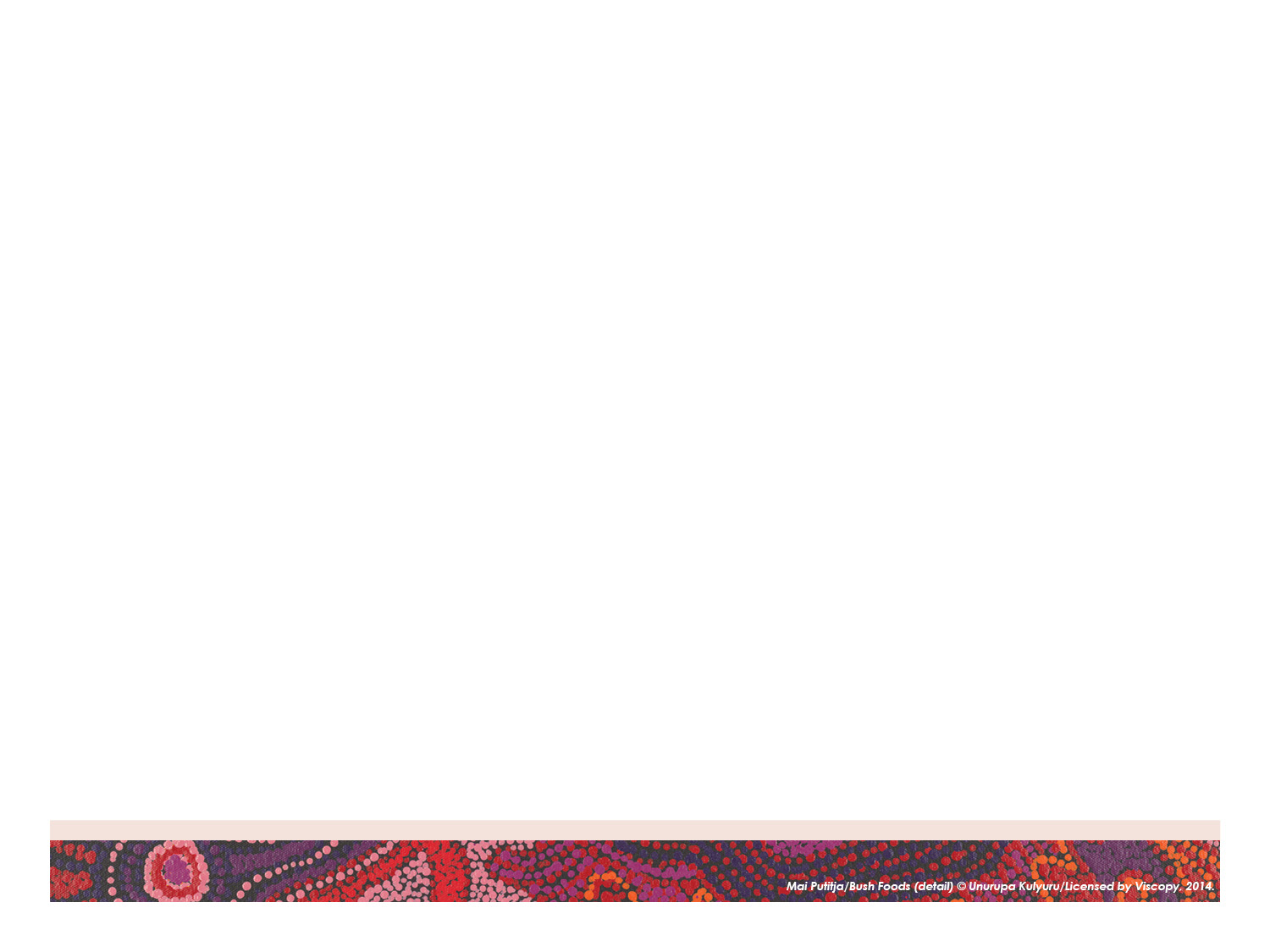 Funding
In December 2013 the Australian Government confirmed project funding on an 80:20 basis with the State Government over a five year period.

Australian Government 	$85 million
State Government   	$21.25 million
[Speaker Notes: About the Money 
The South Australia Government prepared a bid for the improvement of :

 210km of the main access road and

 21km of Community Access Roads

Commonwealth Government 	$85 million
SA State Government   	$21 million 
Total project funding  	$106 million]
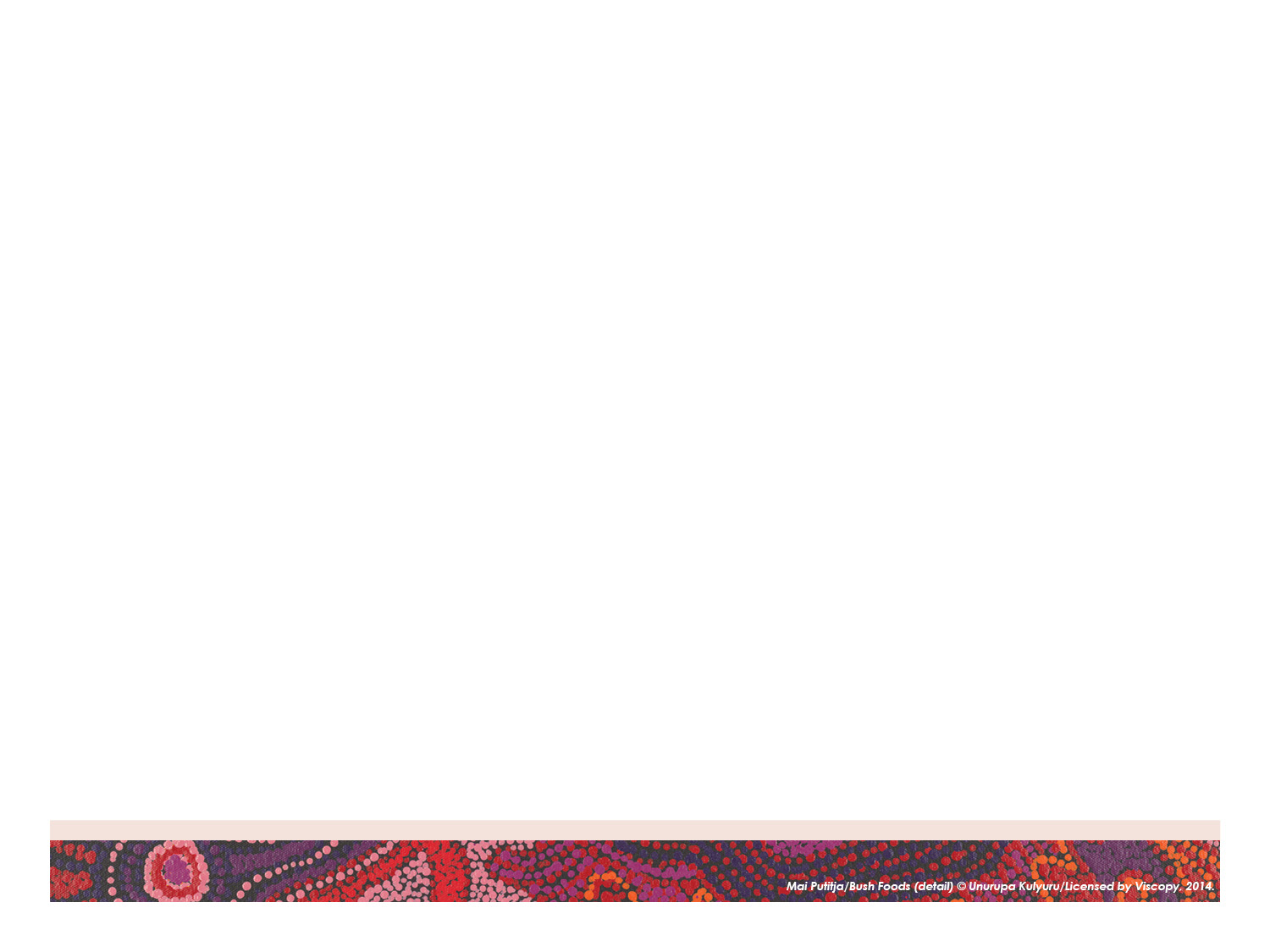 Locality Plan
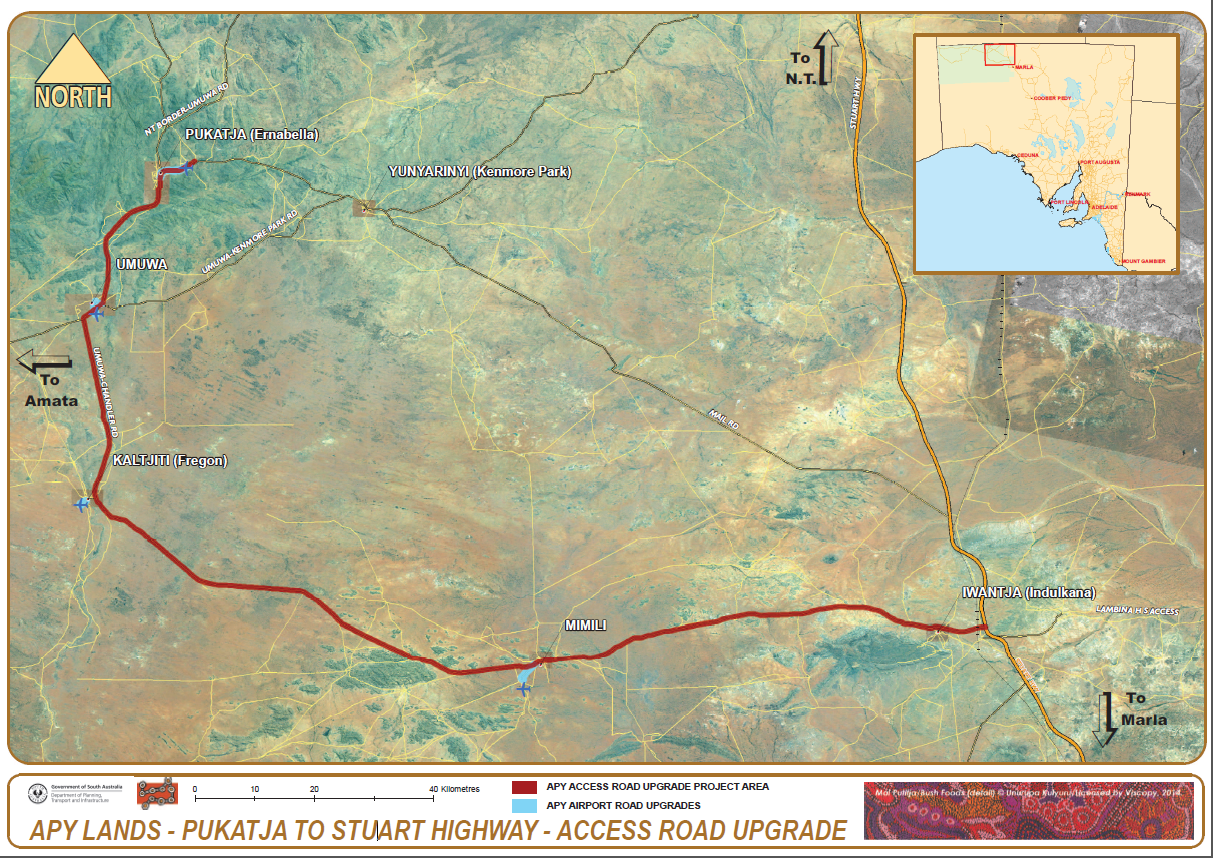 [Speaker Notes: 210km of APY Main Access Road and 21km of  Community Access Roads

The upgraded road will 
 improve road safety
 Improve travel between communities
 Improve accessibility to communities
 Improve emergency responses:
 Medical
 Police]
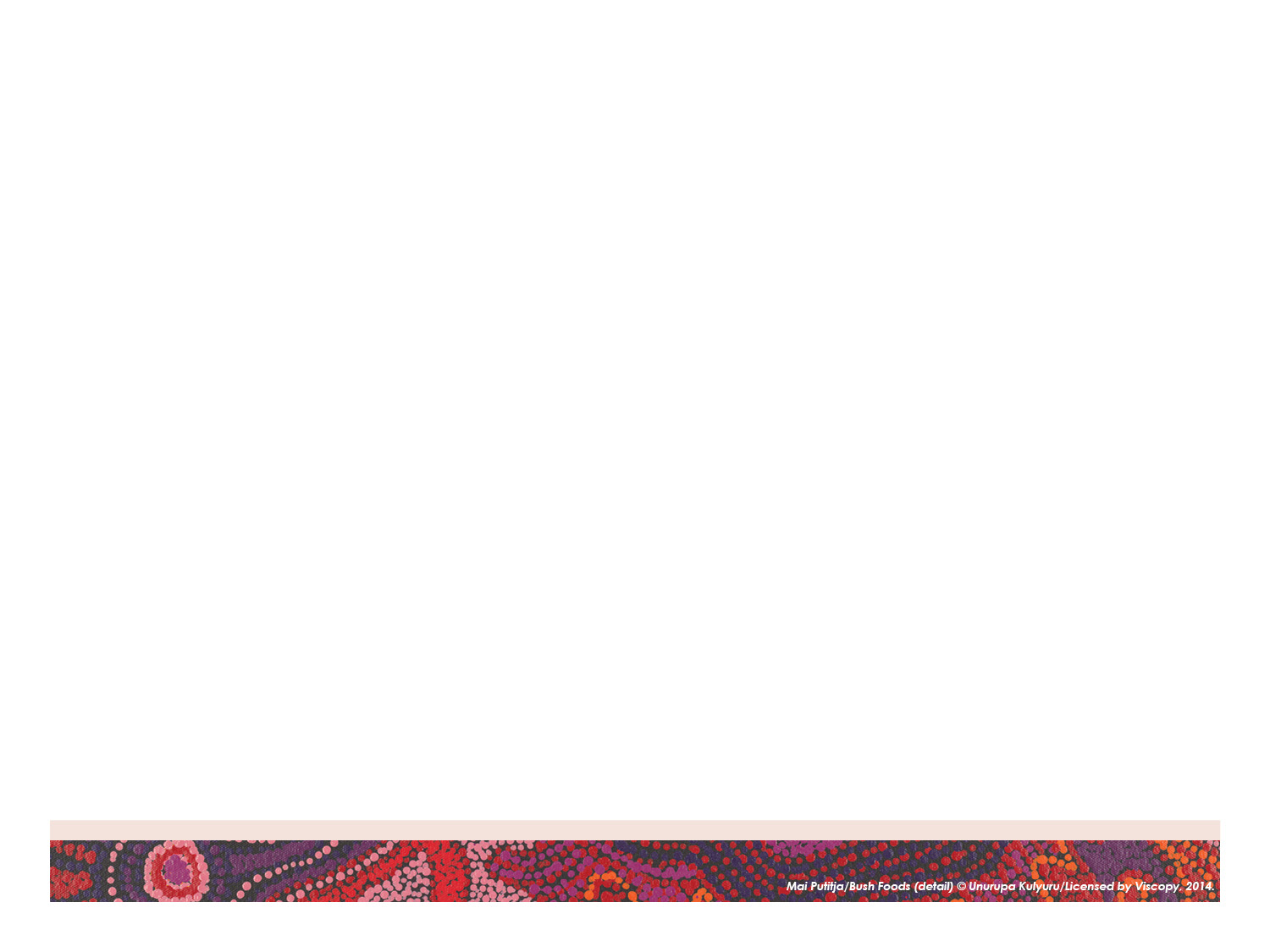 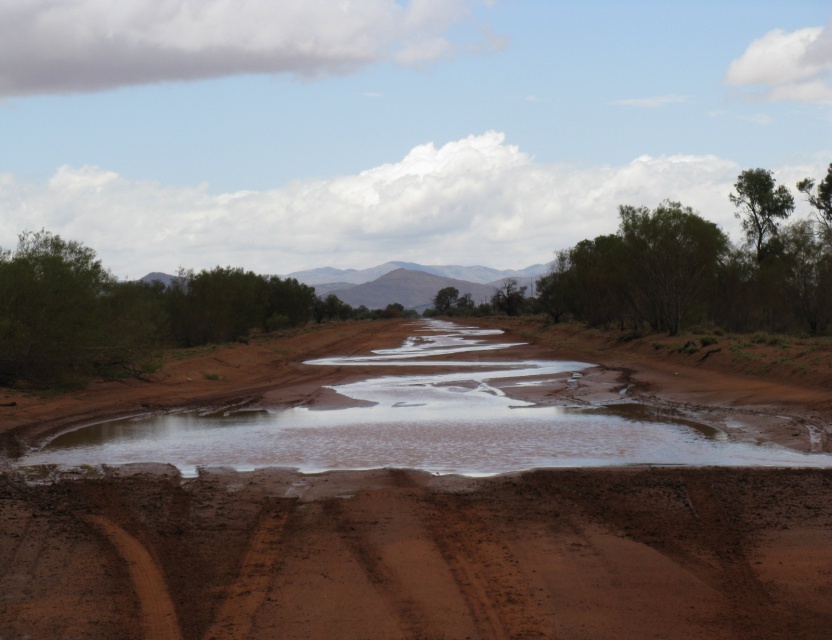 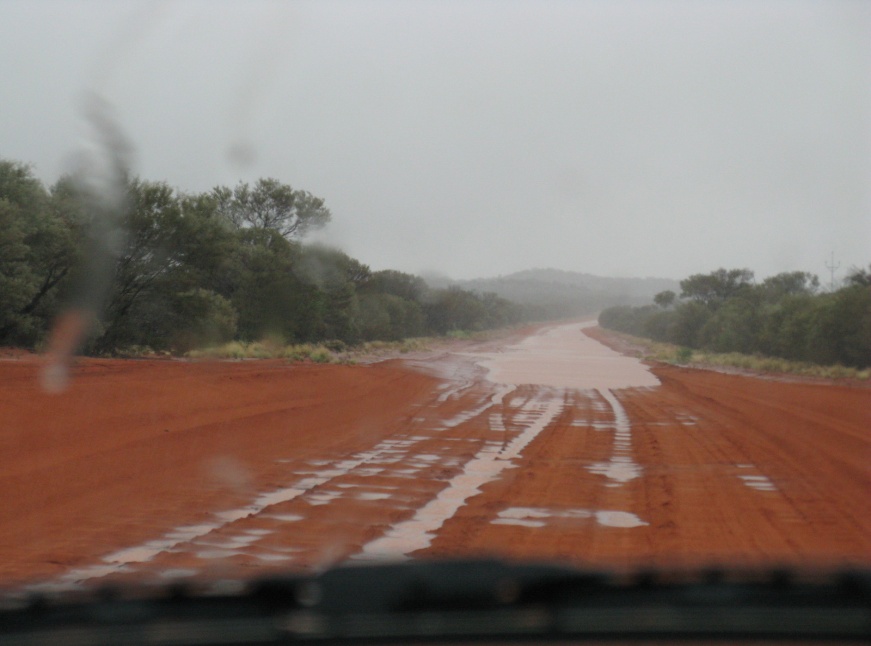 [Speaker Notes: In the wetter months, because the Main access road is below natural surface there is frequent flooding of the road and can sometimes be impossible to drive through]
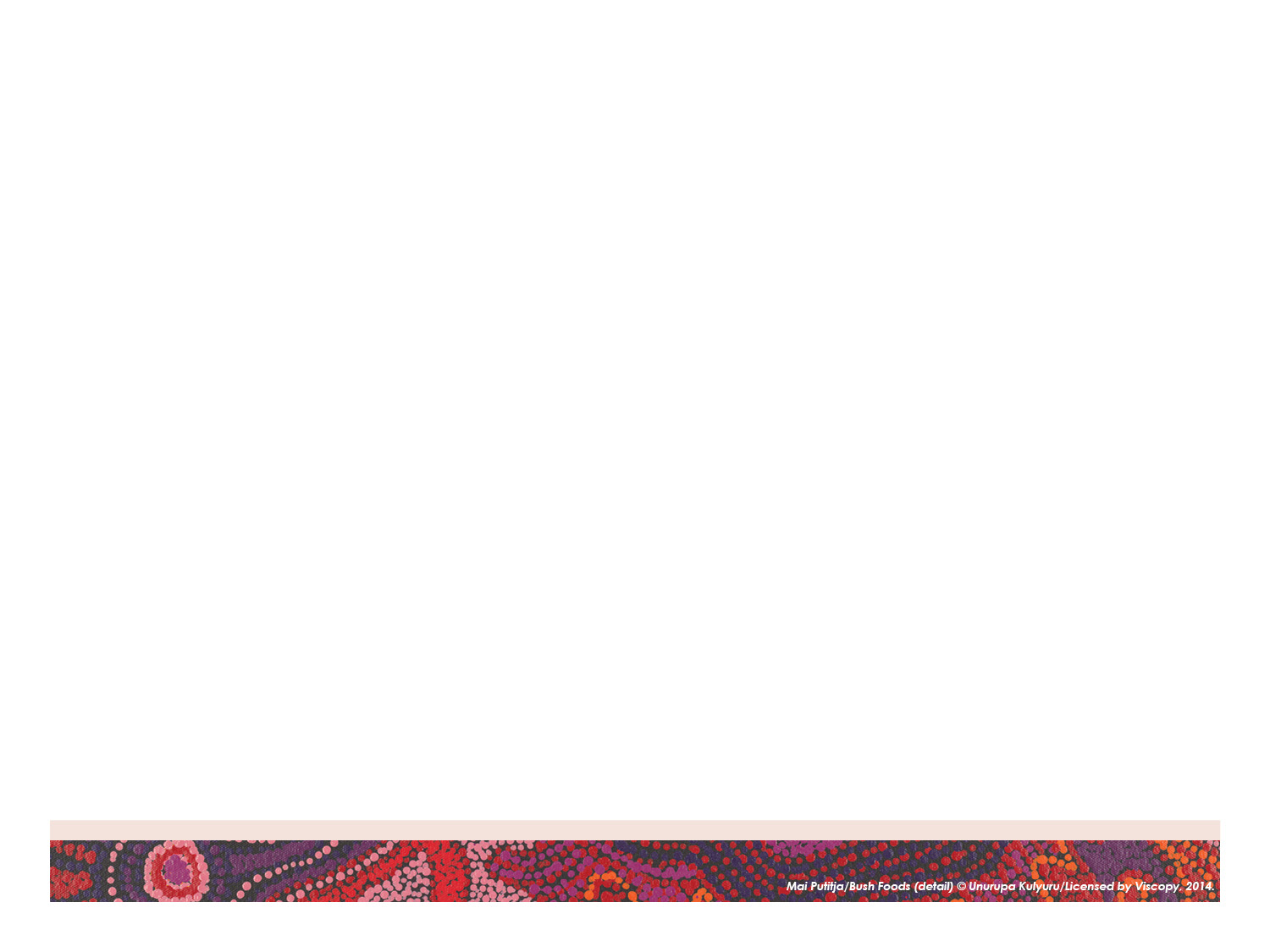 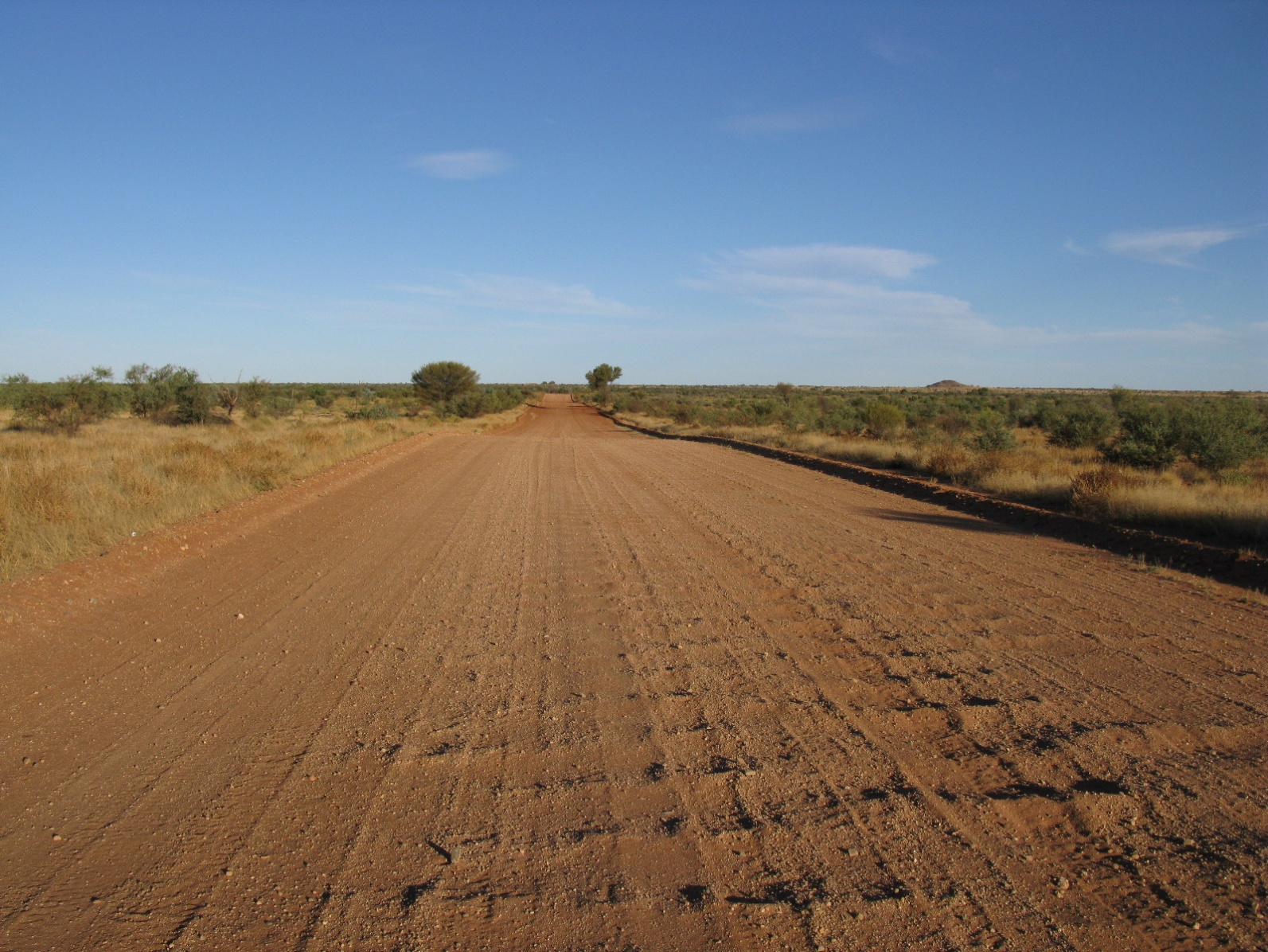 [Speaker Notes: In the warmer months, the Main Access Road is highly corrugated]
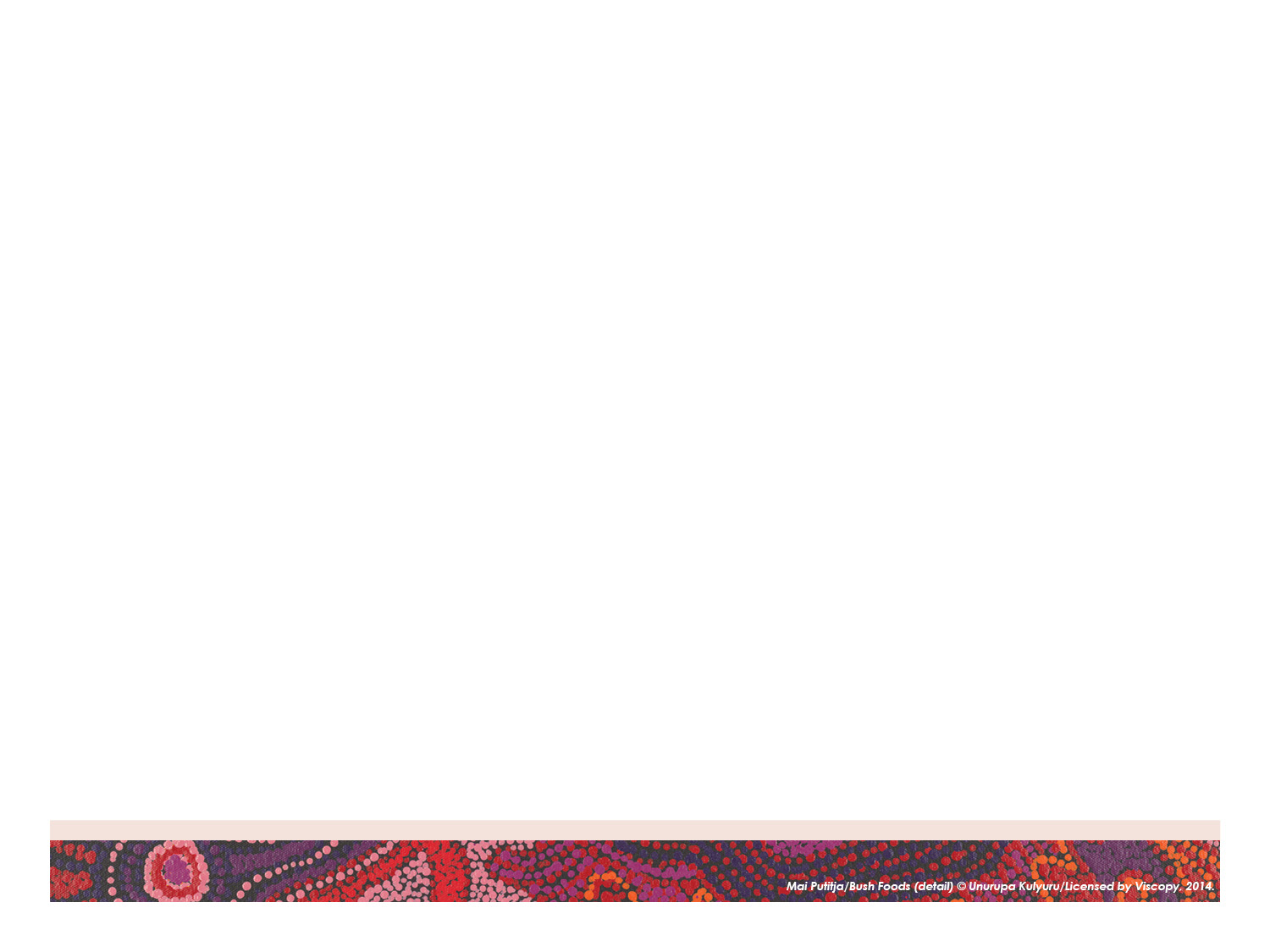 Benefits of upgraded roads
What this means for people living on the APY Lands:

 Less wear and tear on vehicles

 Improved travel time between communities

 Less accidents and injury

Store supplies are less likely to be impacted by road conditions
[Speaker Notes: Benefits of upgraded roads
What this means for people living on the APY Lands:

 Less wear and tear on your cars

 Less travel time between communities

 Less accidents, injury

Cultural activities not impacted by road conditions

 Store supplies are less likely to be impacted by road conditions]
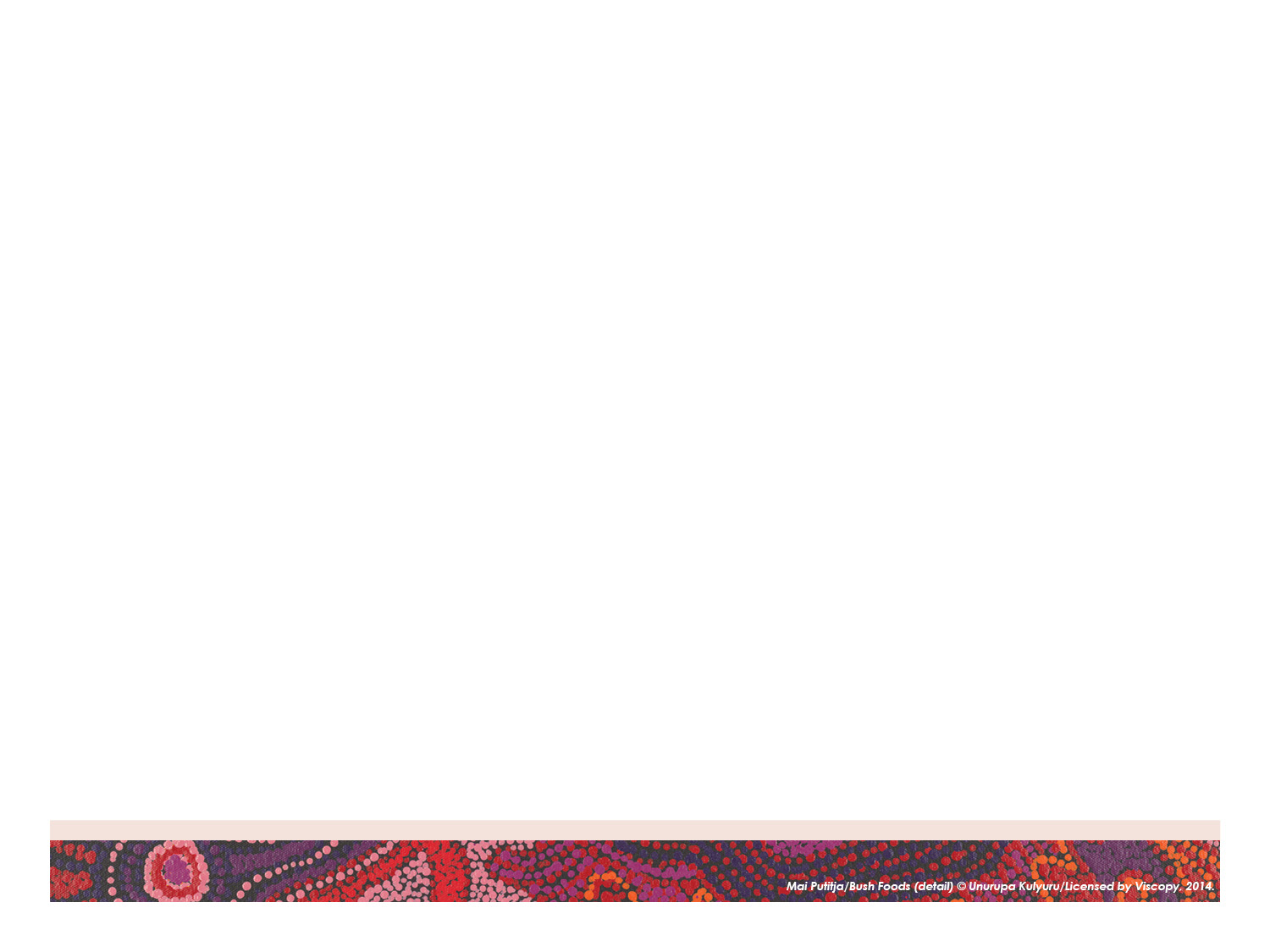 Project Objectives
Focus on:
Protection of heritage sites
Issues of cultural significance
Social outcomes
Children’s future
Employment opportunities – now and into the future
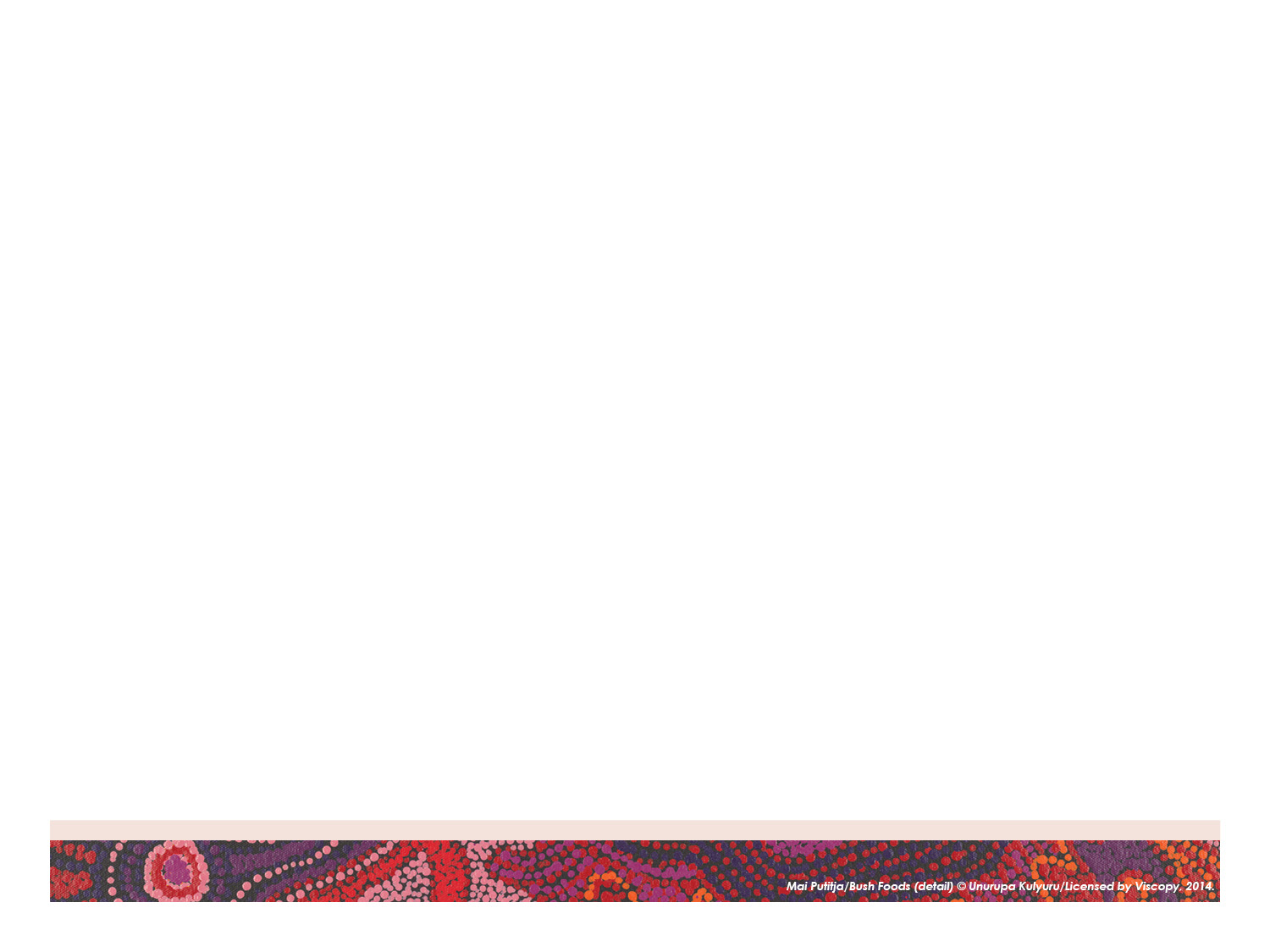 EMPLOYMENT
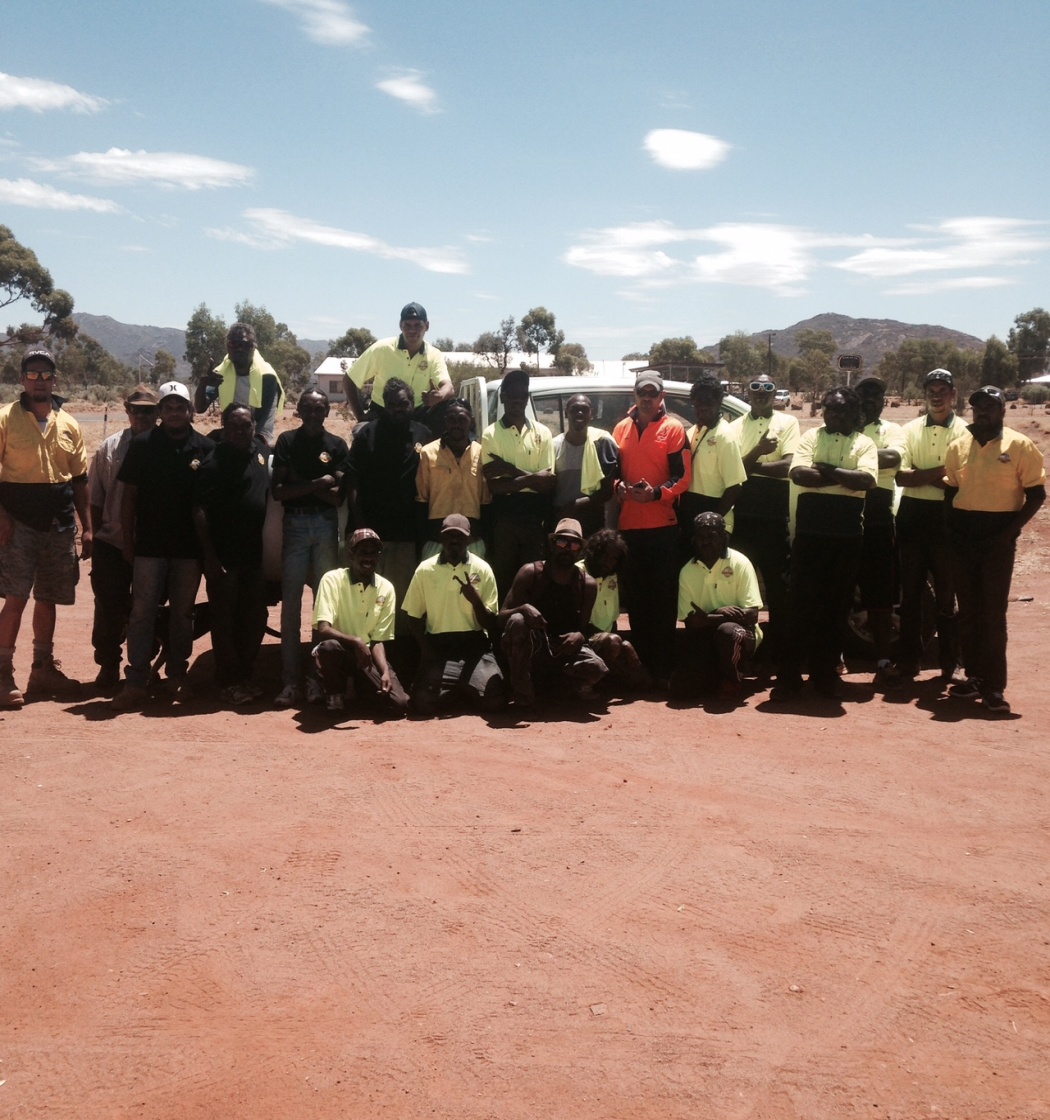 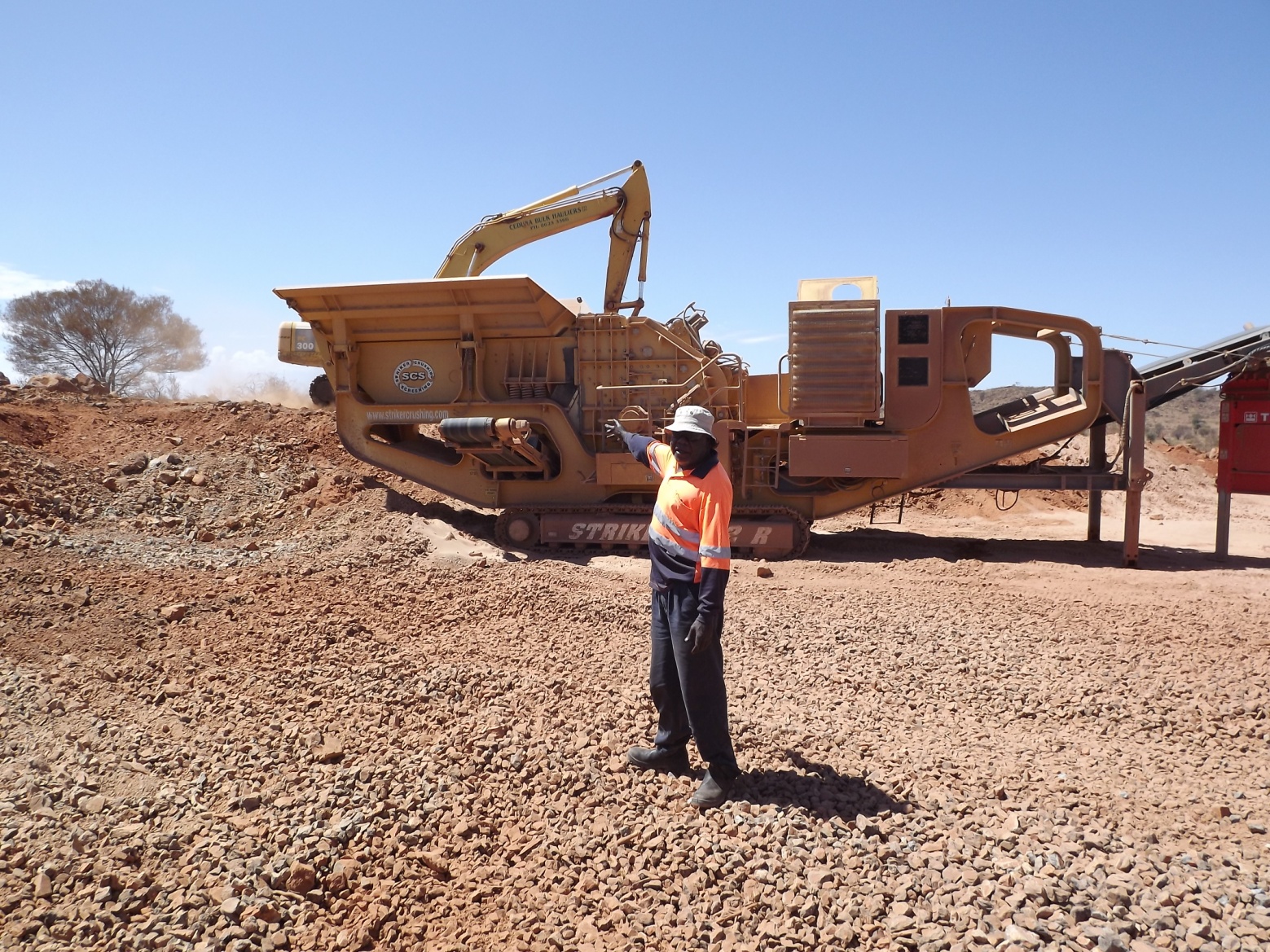 [Speaker Notes: We have engaged a number of monitors and traditional owners throughout our early works phase

Survey assistants have been used for engineering survey works from Umuwa to Pukatja

A number of other organisations are being consulted regarding employment possibilities, including RASAC, the APY Executive Board and local workers.]
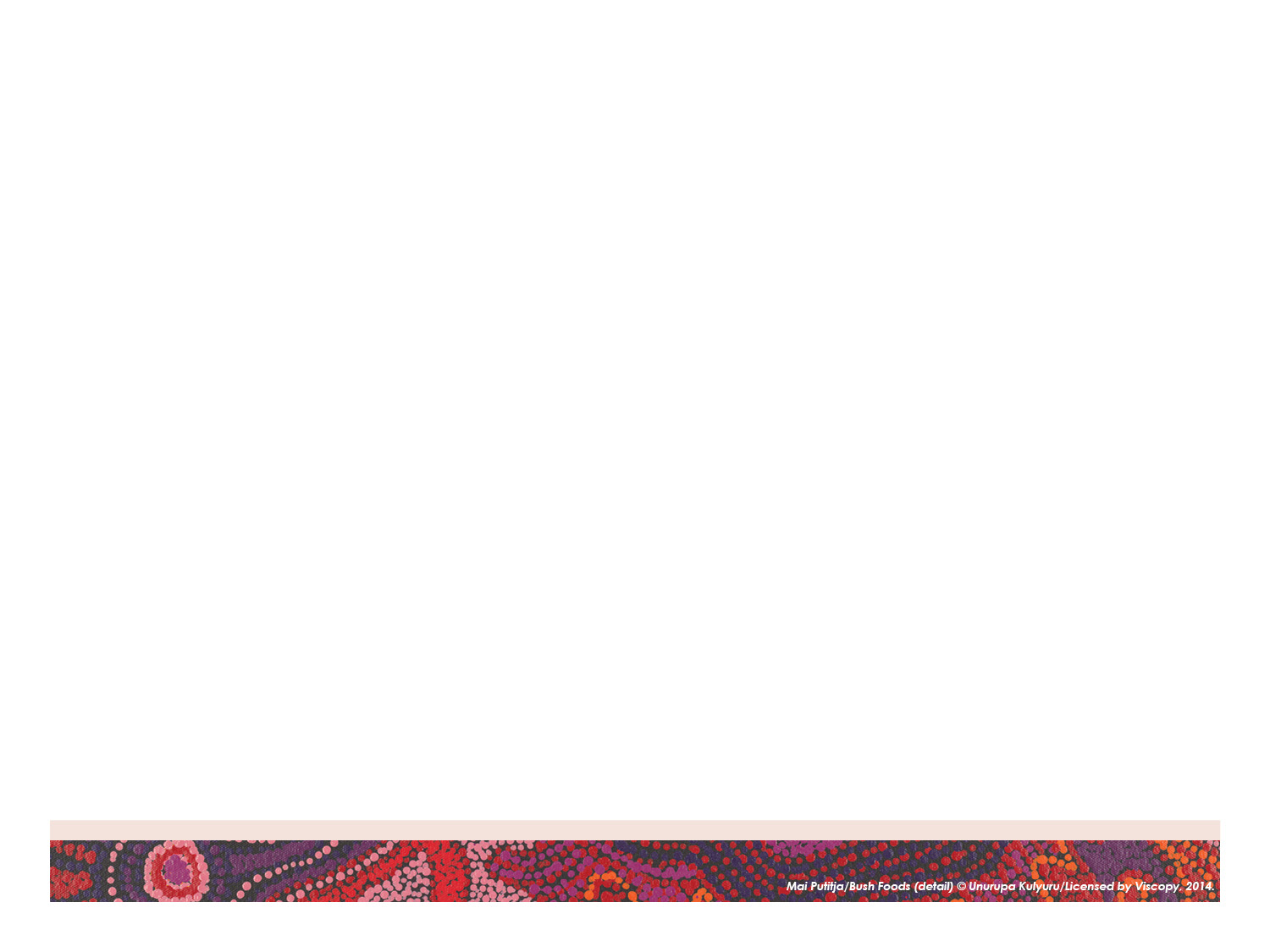 EMPLOYMENT
A key to the success of the project will be employment of local Anangu

 	Training placements for local Anangu

Commitment to a minimum of 30% of on-site labour hours to be undertaken by local Anangu

Contractual requirements for employment and training of local Anangu

Explore opportunities for sustainable employment for local Anangu
[Speaker Notes: Aboriginal employment

There is an agreed 30% minimum employment target for local Anangu to be employed on the project. This will involve direct and indirect labour. 

Direct possibilities: Monitors,Traffic Management, Fauna assessment, Liaison officers, Fencing, general labour, plant operators
Indirect possibilities: Administration services, store caterers, cleaners, horticulture etc

Workzone Traffic Management training is currently being conducted by Skill Hire , with a vision for some of  these people to work on the road project]
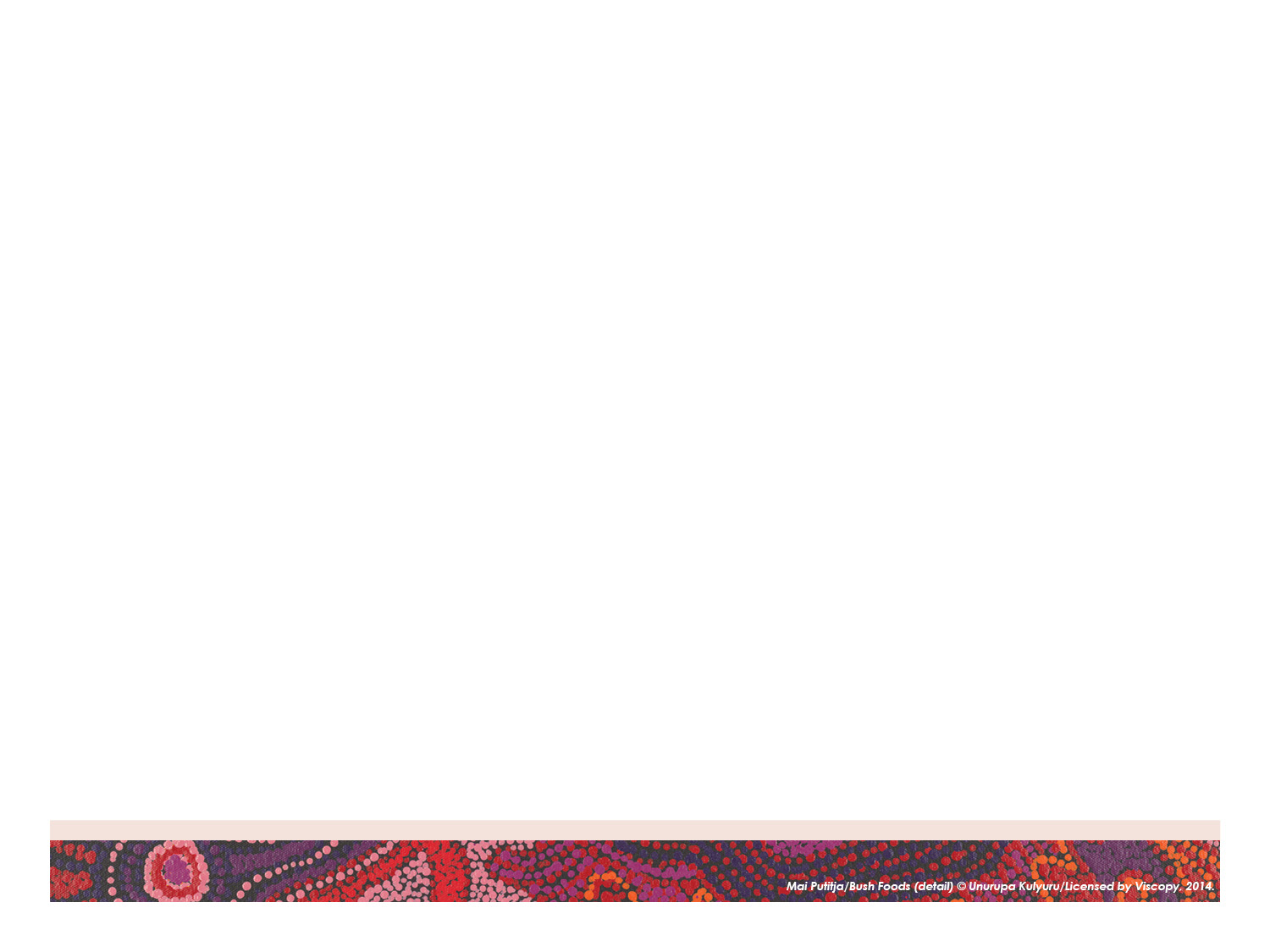 Project Scope
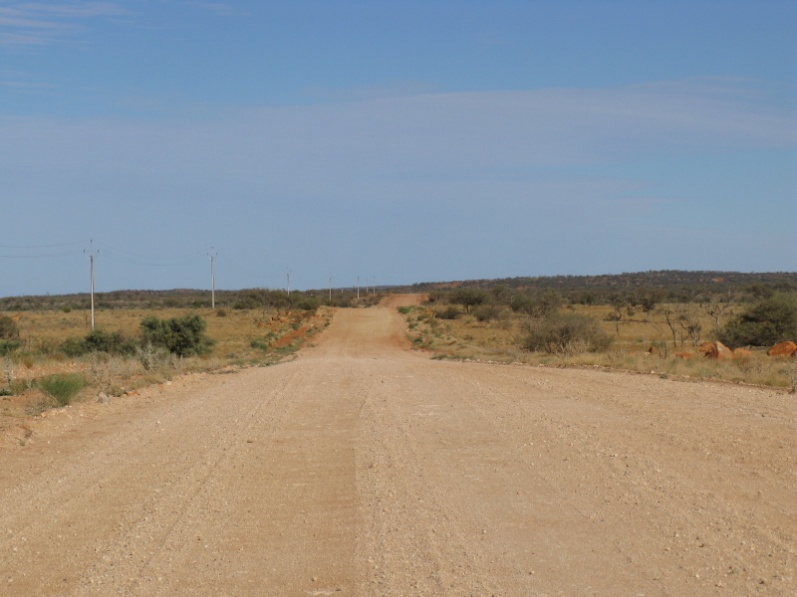 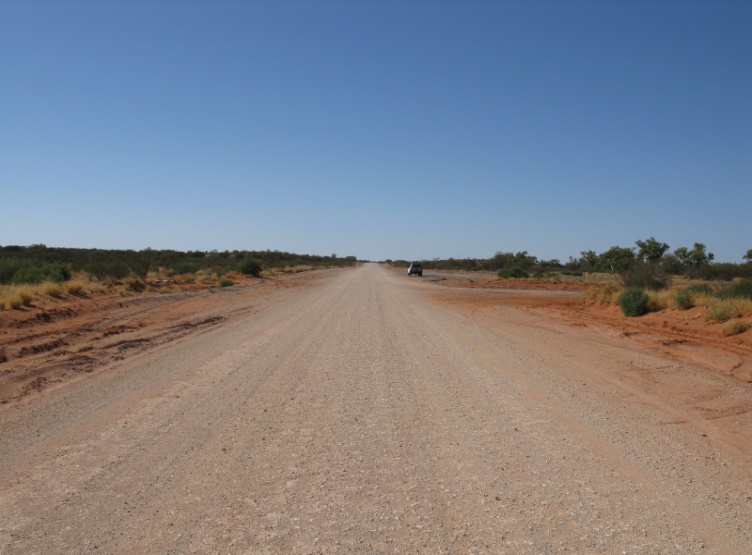 [Speaker Notes: Typical cross section = formation and sheeting]
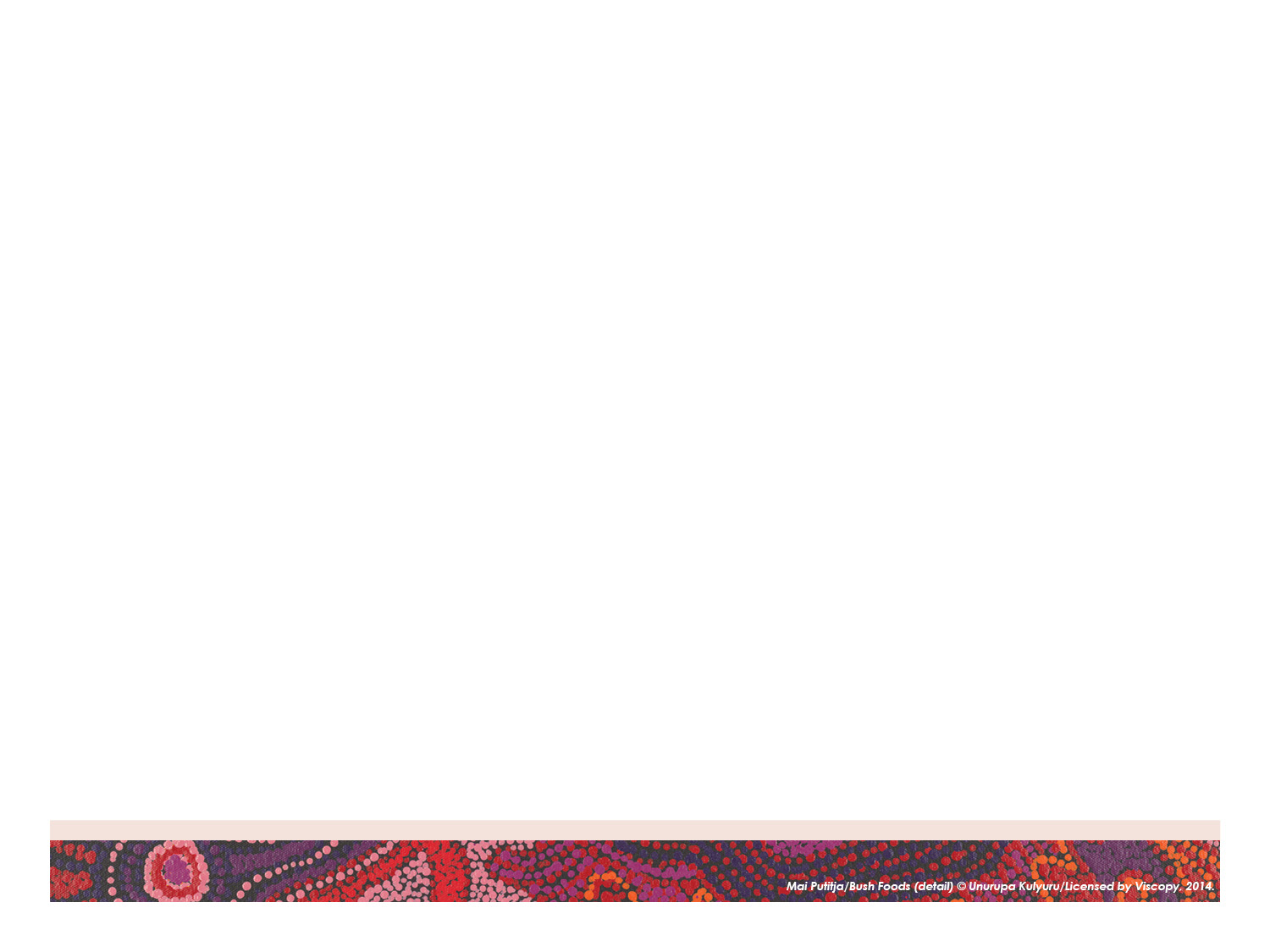 Project Scope
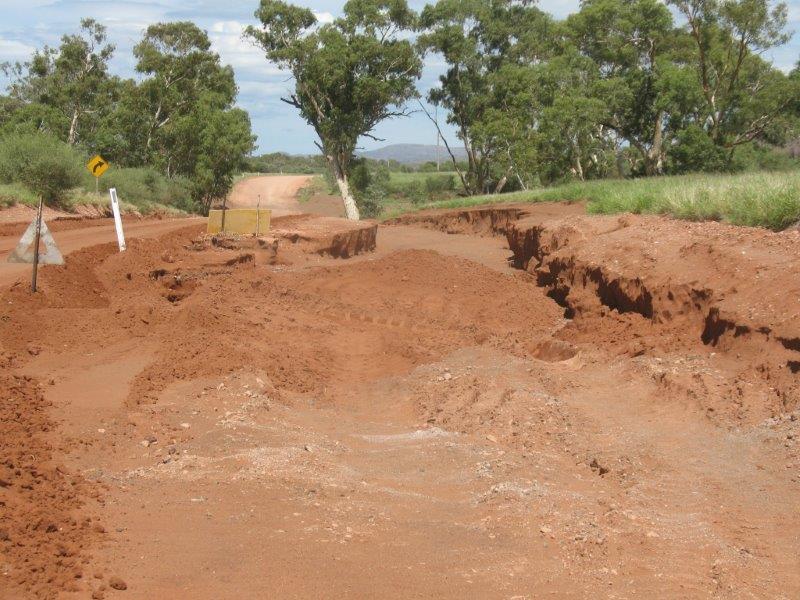 [Speaker Notes: Sealing and/or stabilisation works will be undertaken at major creek crossings]
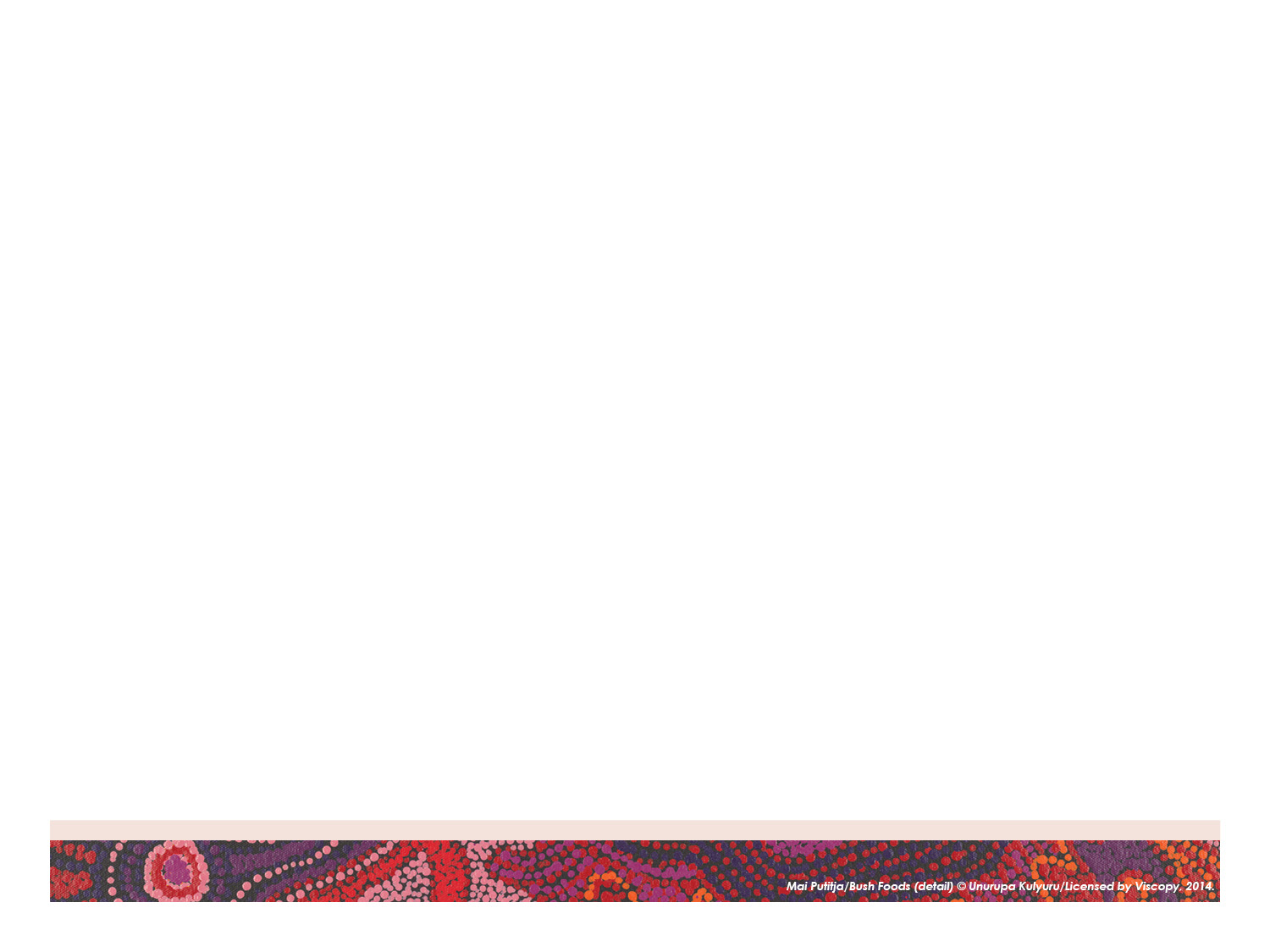 Project Scope
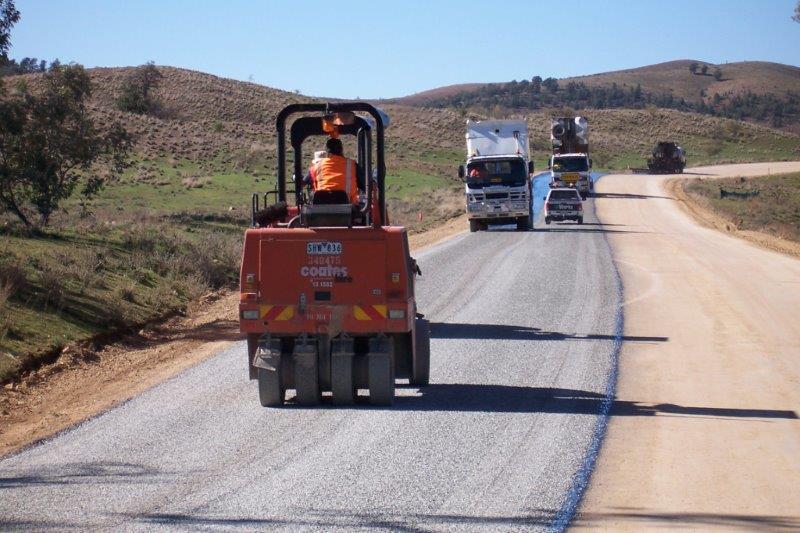 [Speaker Notes: Sealing works at community approaches and accesses to sealed airstrips]
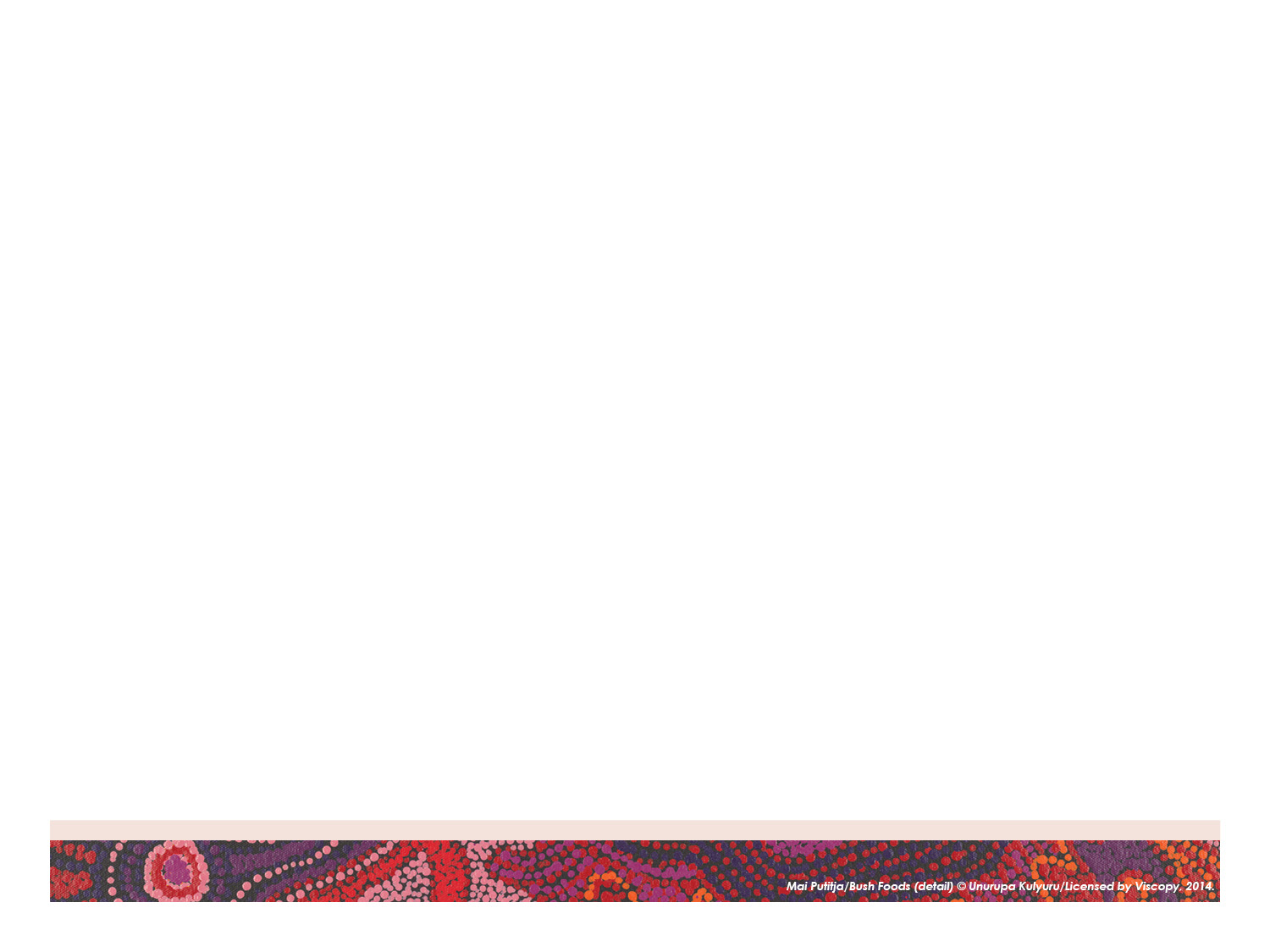 Project Stages
Planning – now
 Survey & Design started November 2014 
 Early works scheduled for mid 2015
 Construction scheduled for late 2015
Ongoing maintenance of the main access road during construction 
 Plan to complete the project by 2019
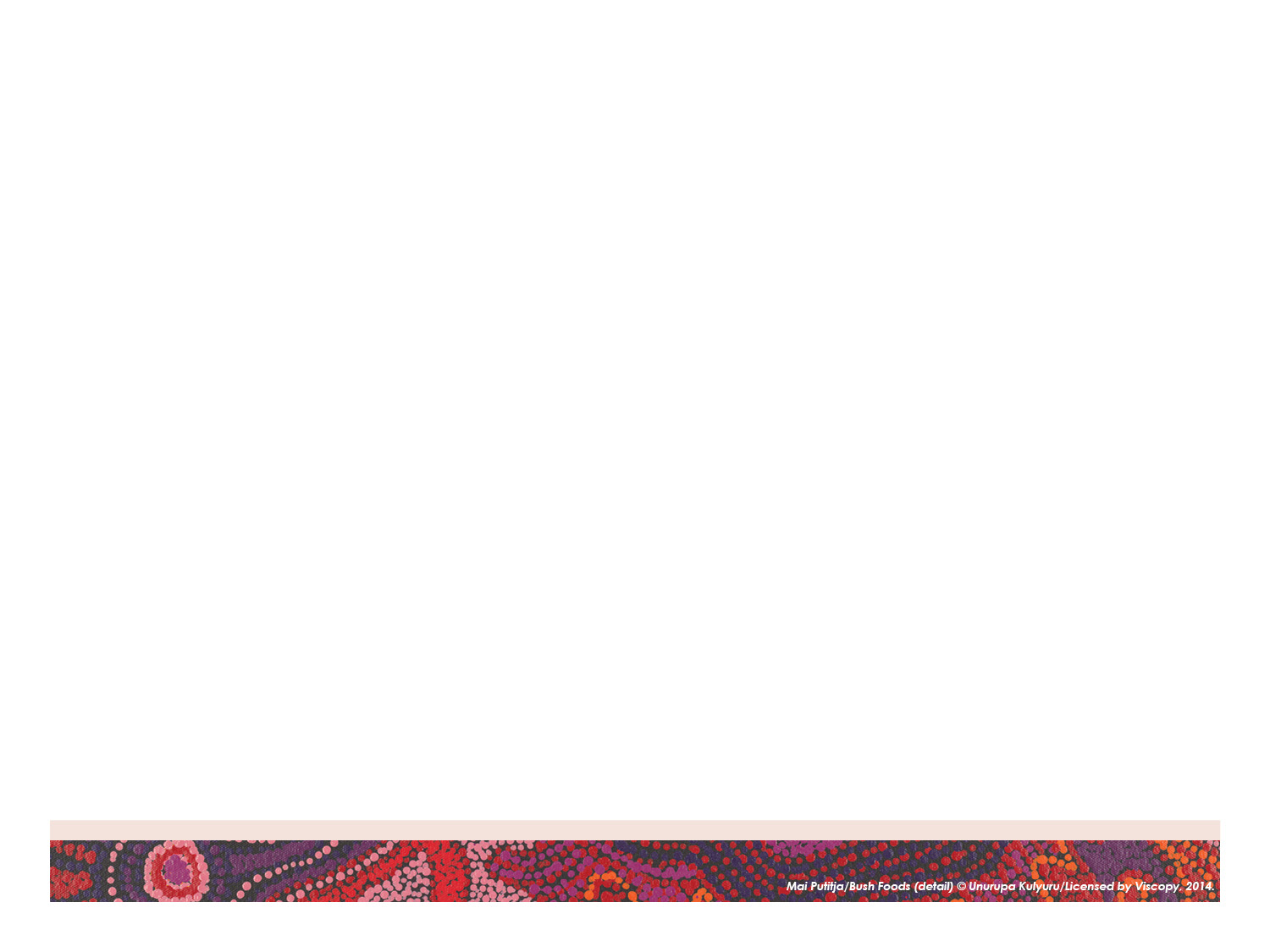 Working Together
We will listen and talk from the beginning through to  the end. A comprehensive Communication Plan has been developed to:

raise awareness of the project amongst the community and key stakeholders

provide information so you understand the road project and associated works

allow Anangu to express views, ideas and concerns
[Speaker Notes: We will LISTEN and TALK from the beginning through to  the end

Talk with key people and groups about what is happening and their views

Identify any potential barriers or issues and how they can be overcome

Gain views on progress to date and how things can be done better]
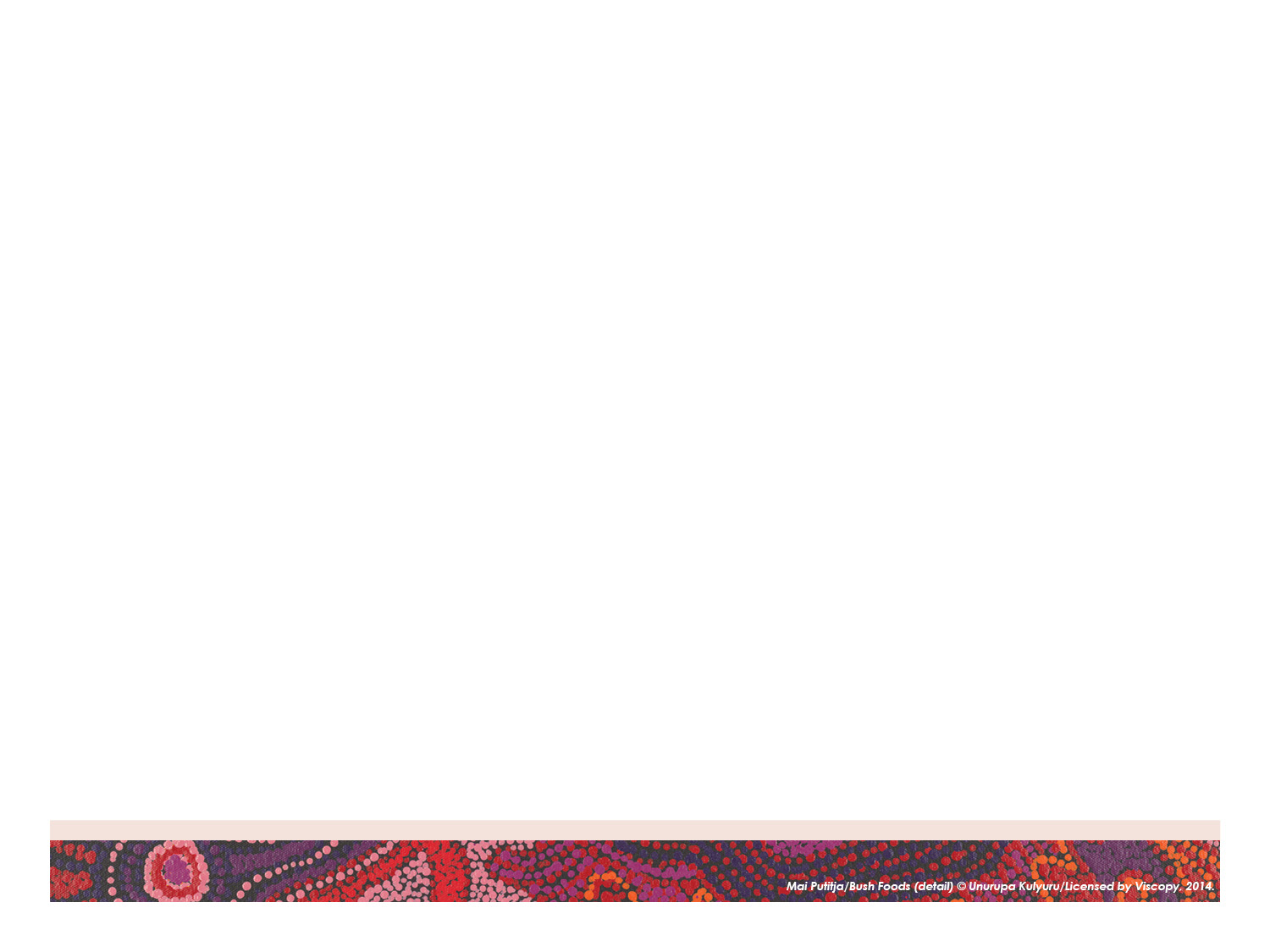 Things that are important to us
Respect of Sites (Cultural and Environmental), Men and Women

Opportunities for Anangu employment, training, mentoring and work experience

Lore and Culture training for the project team and contractors

Road safety education

Making the road safer
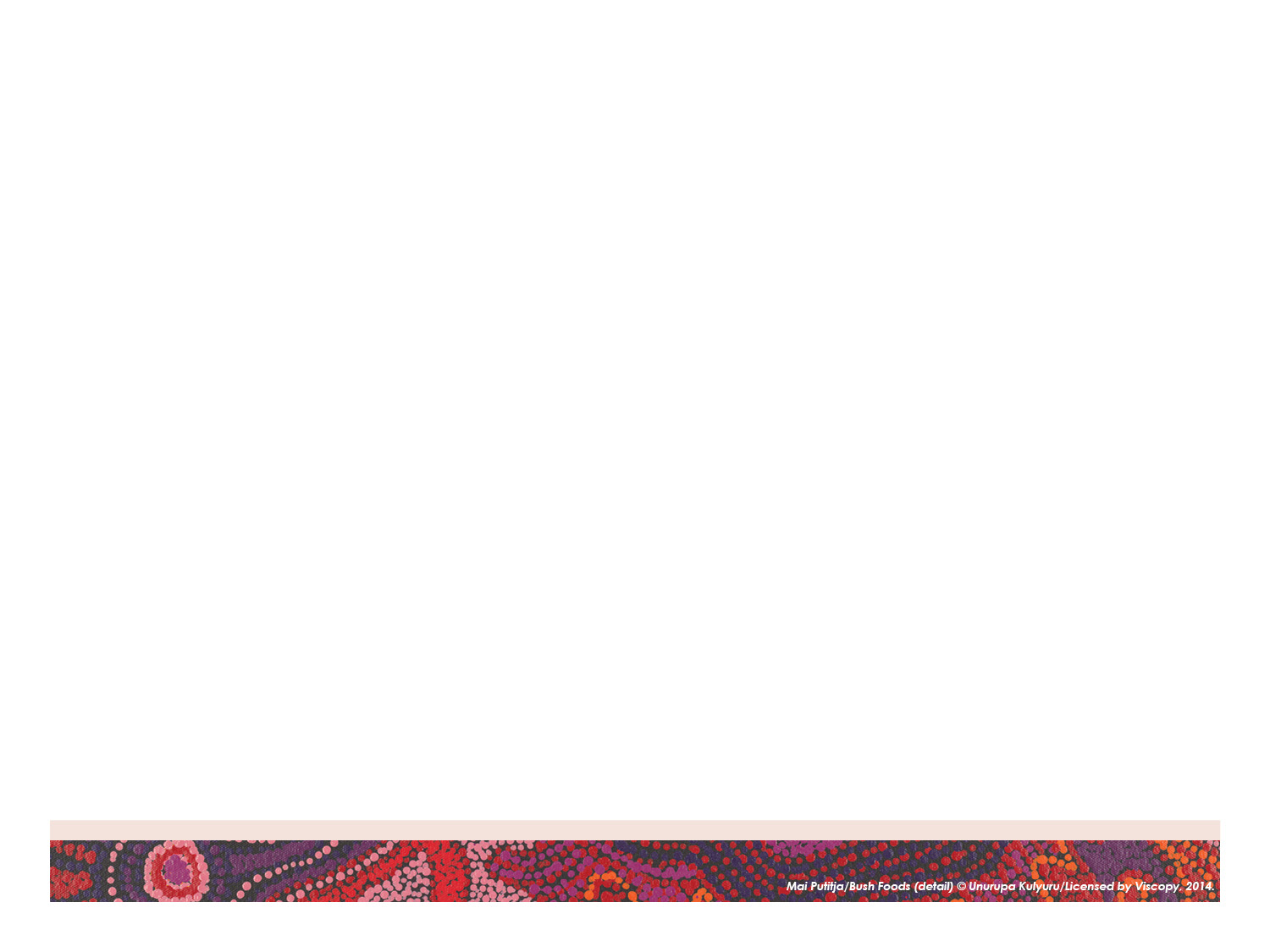 What you will see in the coming months
[Speaker Notes: Posters 
Material Crushing
Water boring
Turkeys Nest
Vegetation Clearance
Road Construction – Pukatja to airstrip
Photo]
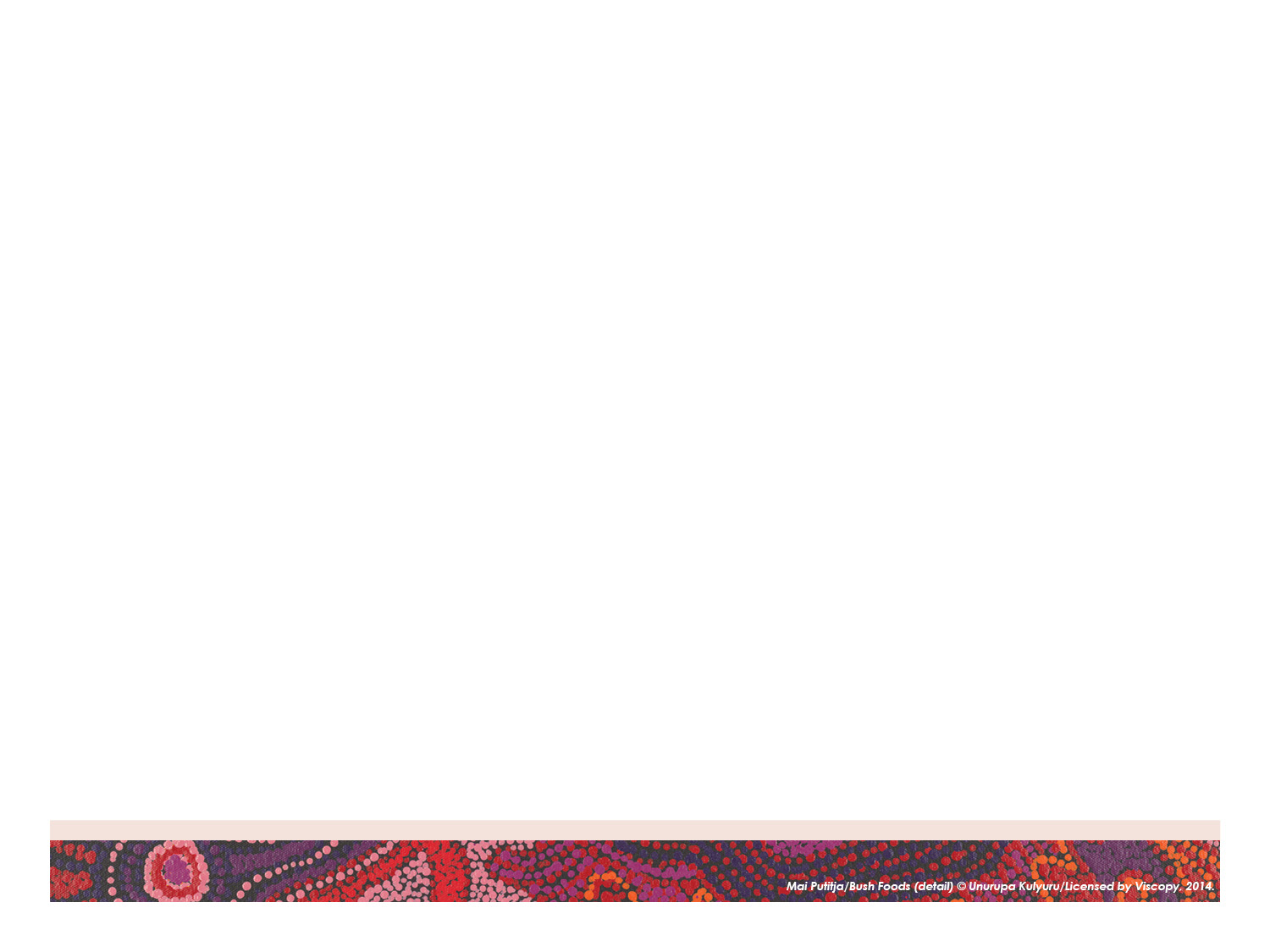 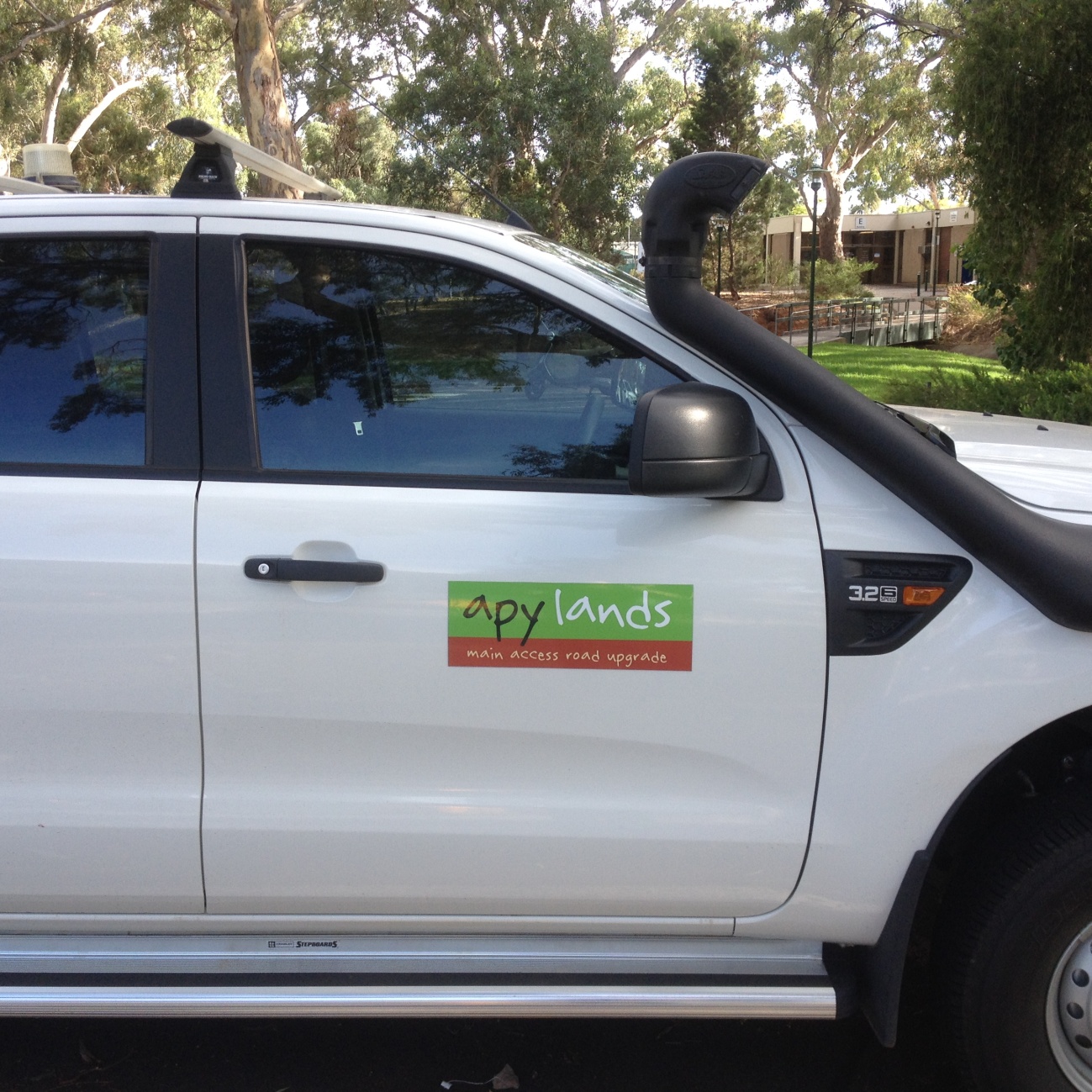 Project team identifiable branding
[Speaker Notes: Posters 
Material Crushing
Water boring
Turkeys Nest
Vegetation Clearance
Road Construction – Pukatja to airstrip
Photo]
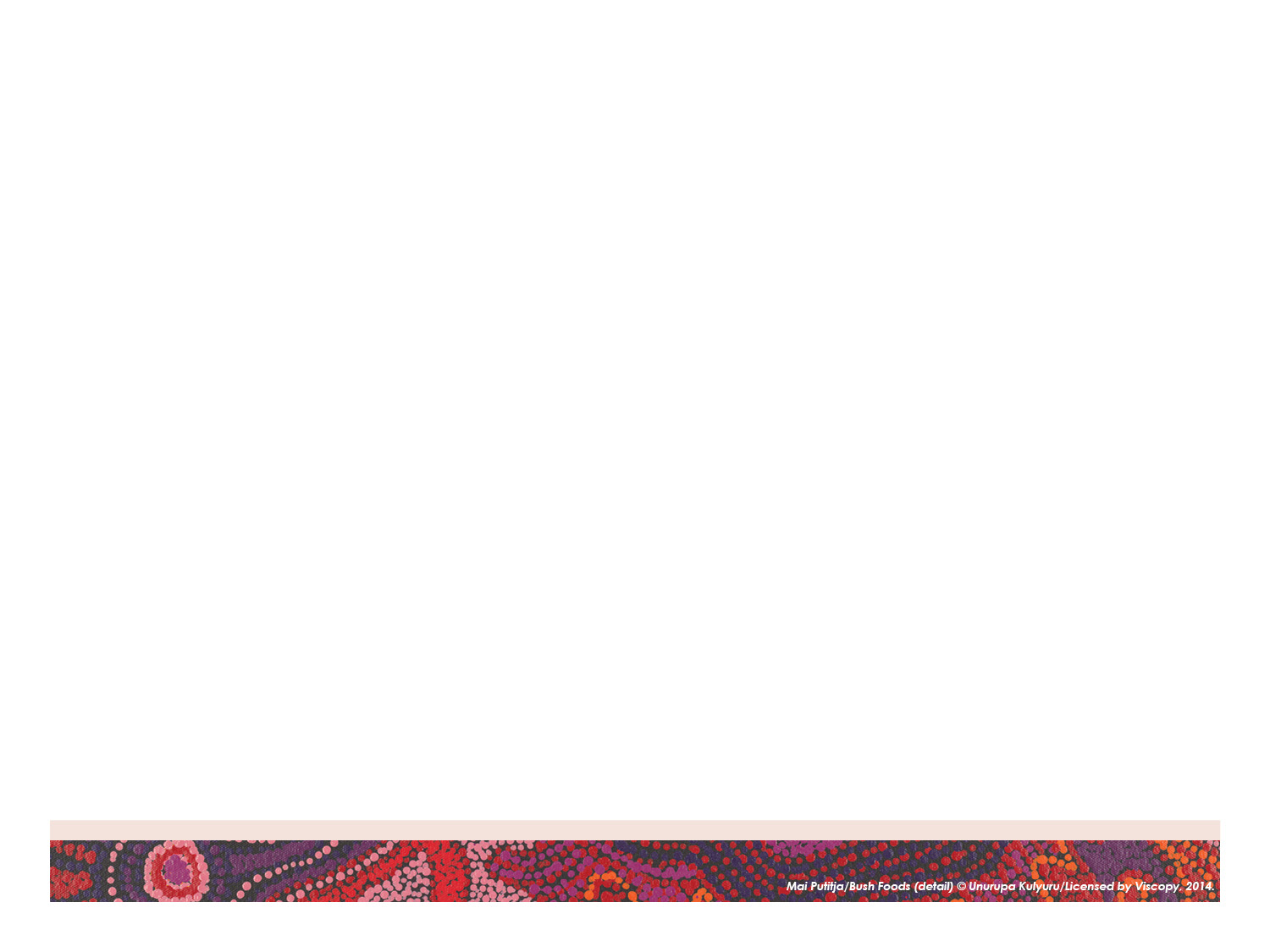 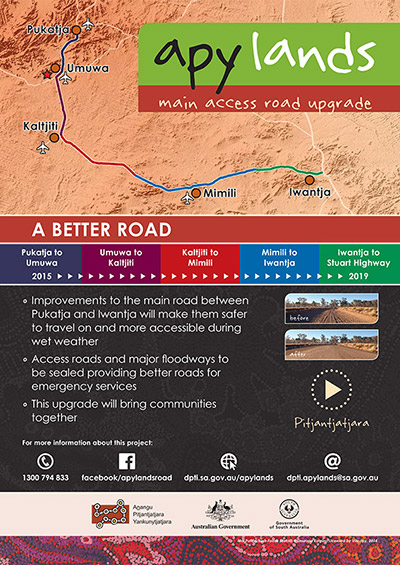 Audio Posters to be installed in Communities
[Speaker Notes: Posters 
Material Crushing
Water boring
Turkeys Nest
Vegetation Clearance
Road Construction – Pukatja to airstrip
Photo]
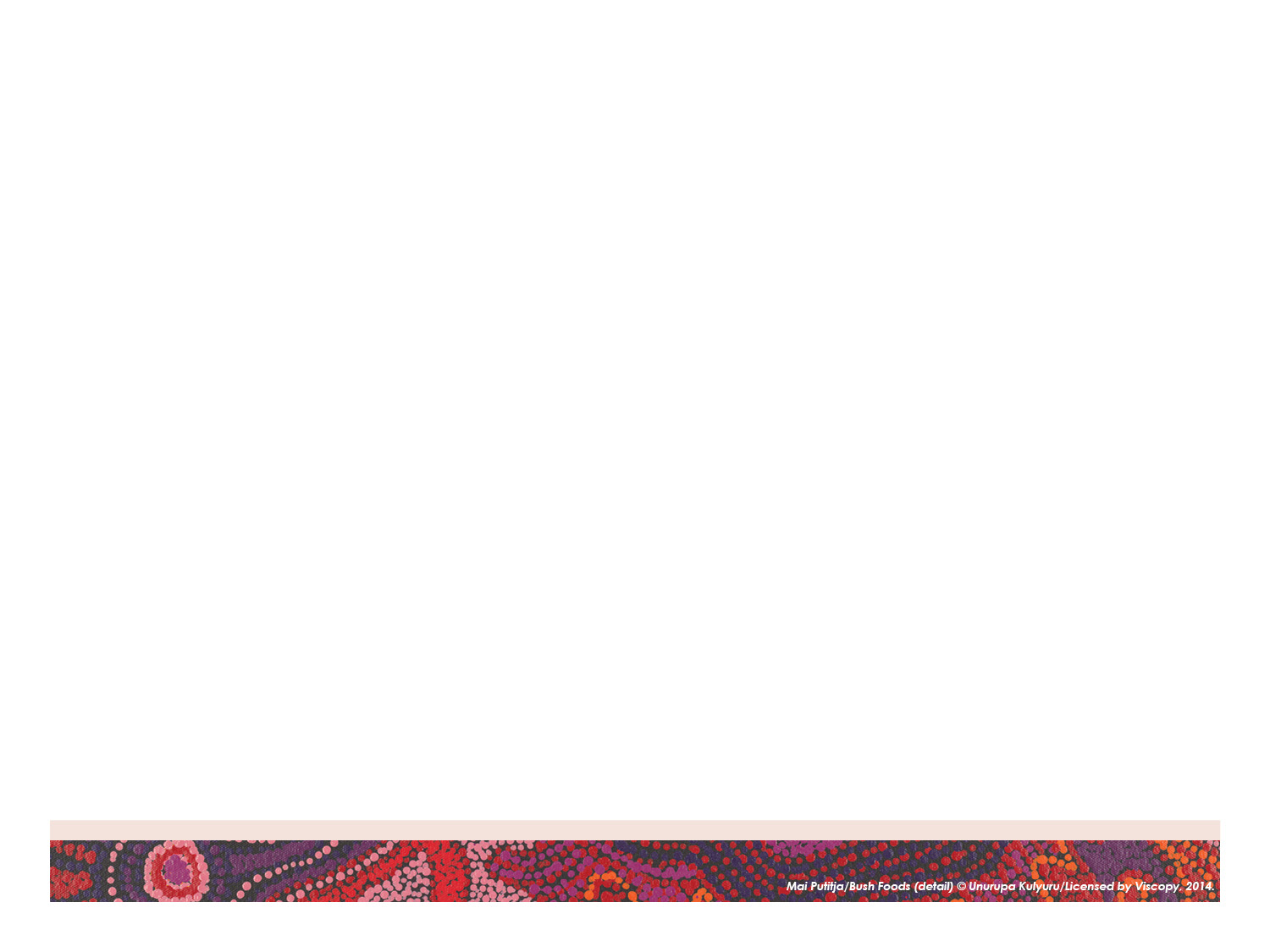 Construction water storage
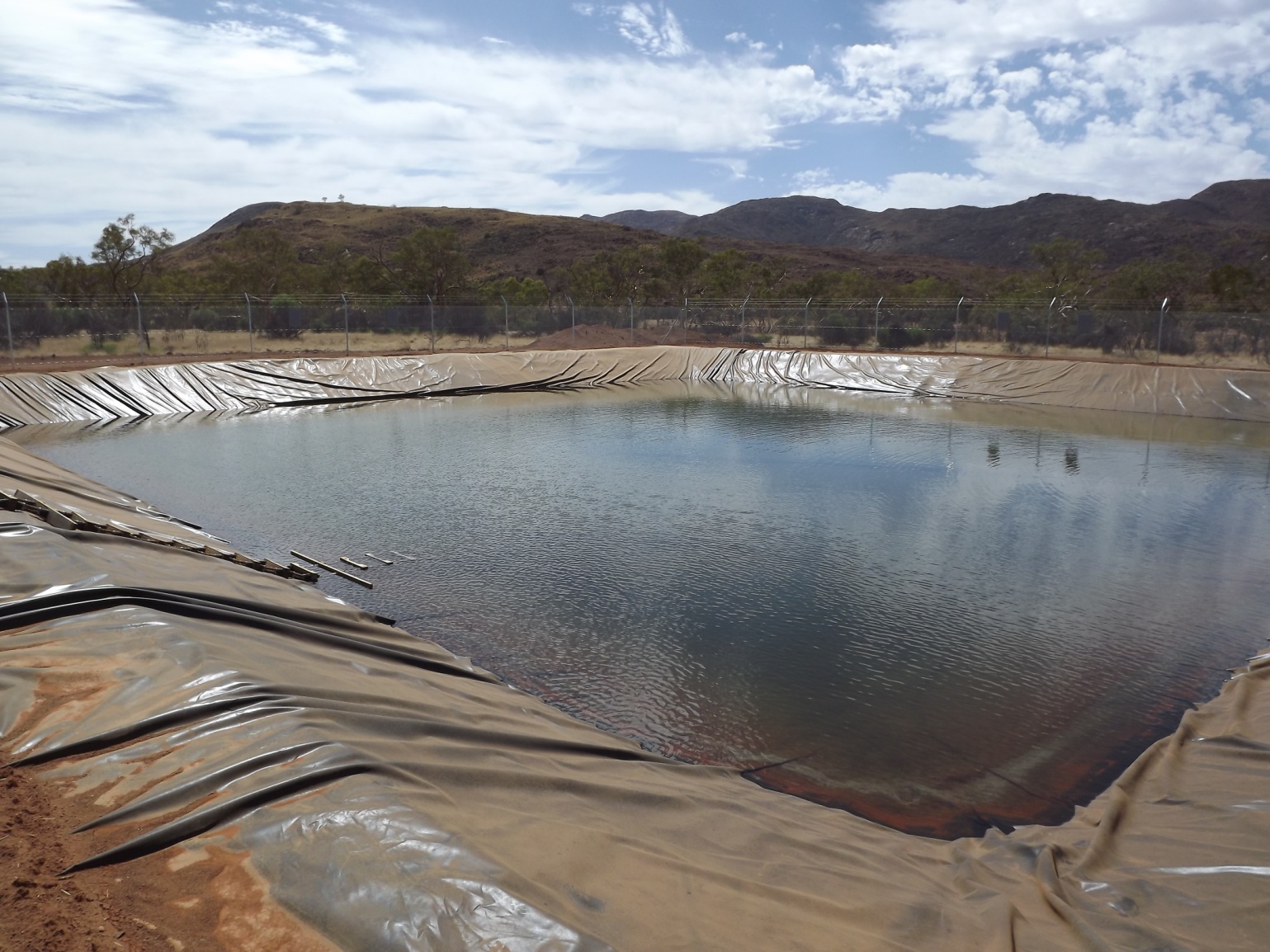 [Speaker Notes: We will not disturb Community Supplies]
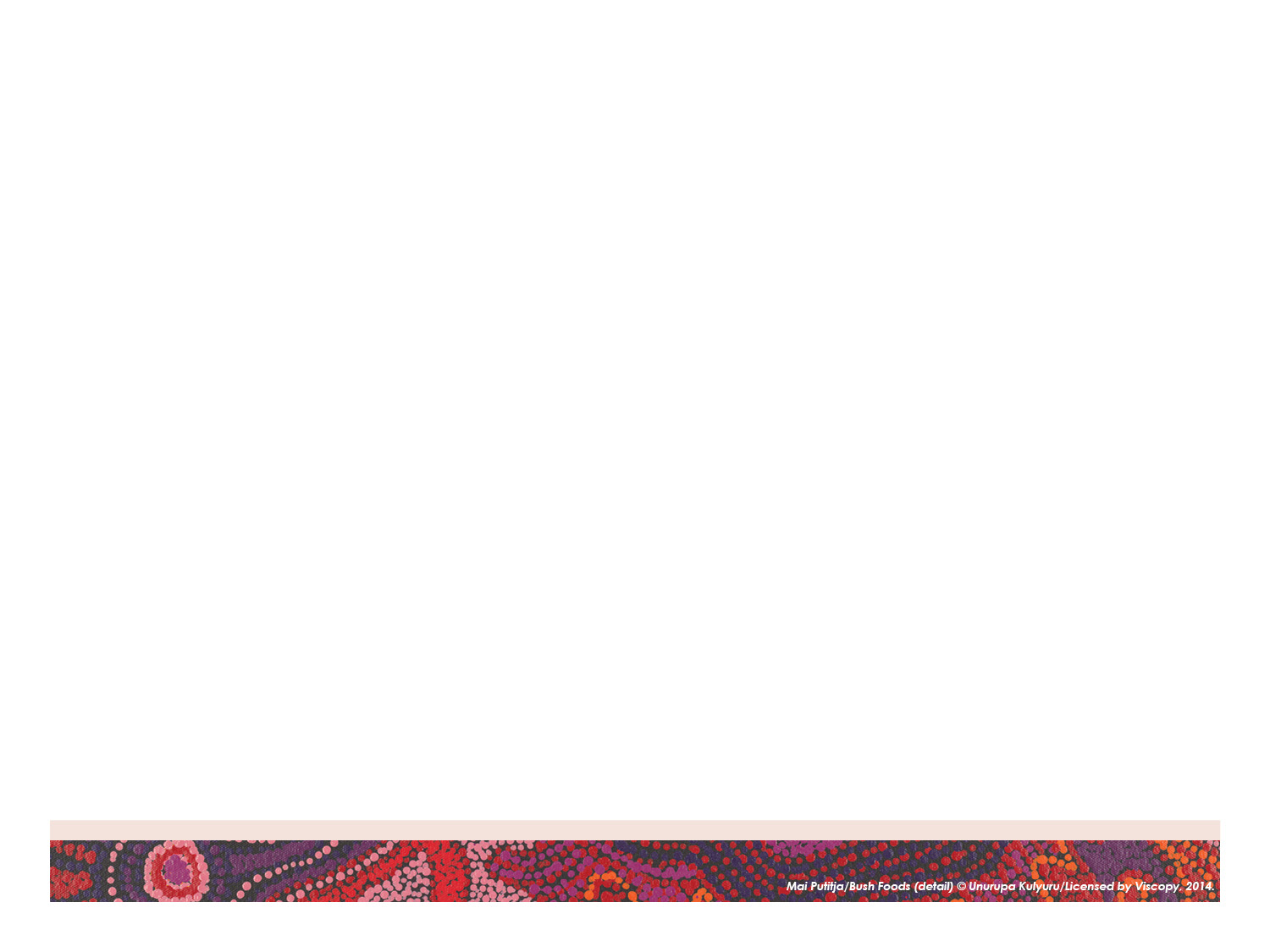 Crushing plant established
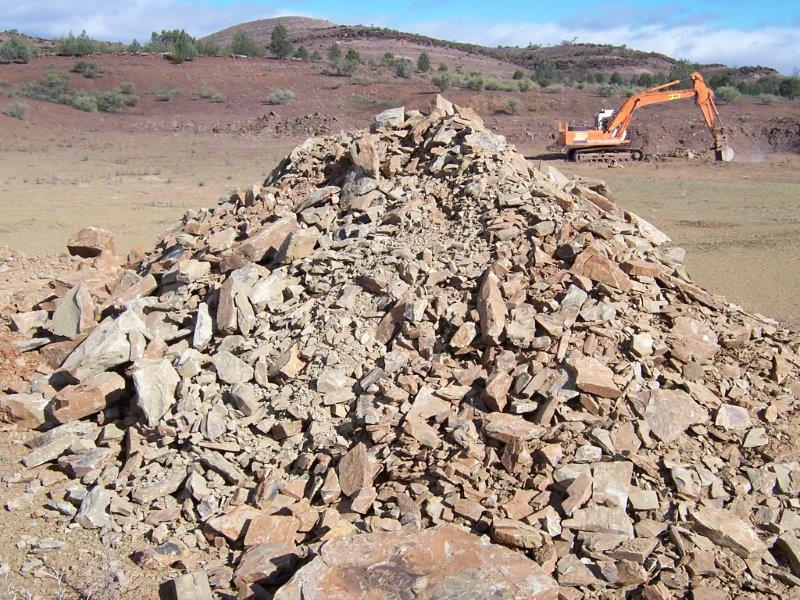 [Speaker Notes: Extensive material searches are required]
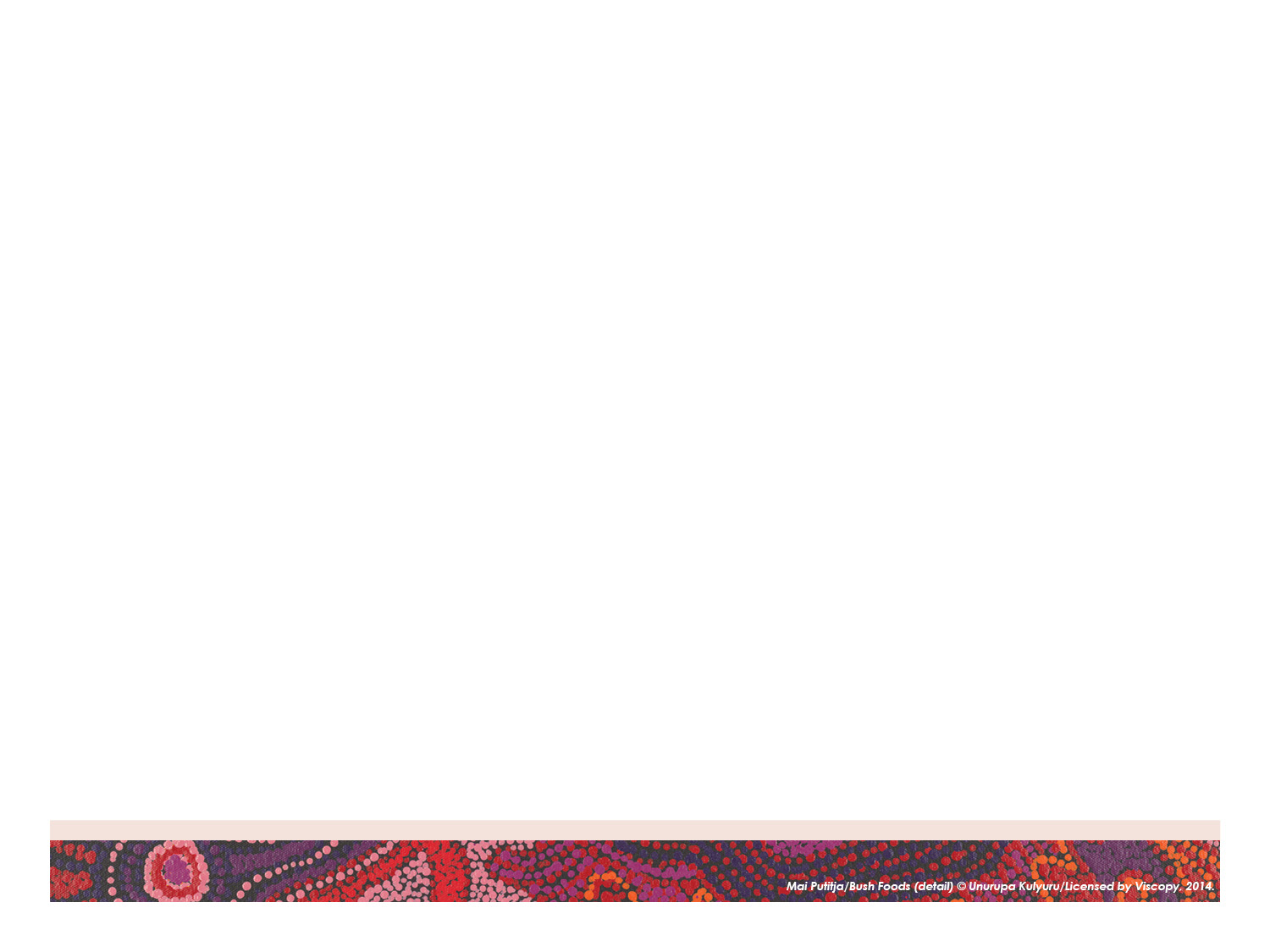 Formation and sheeting
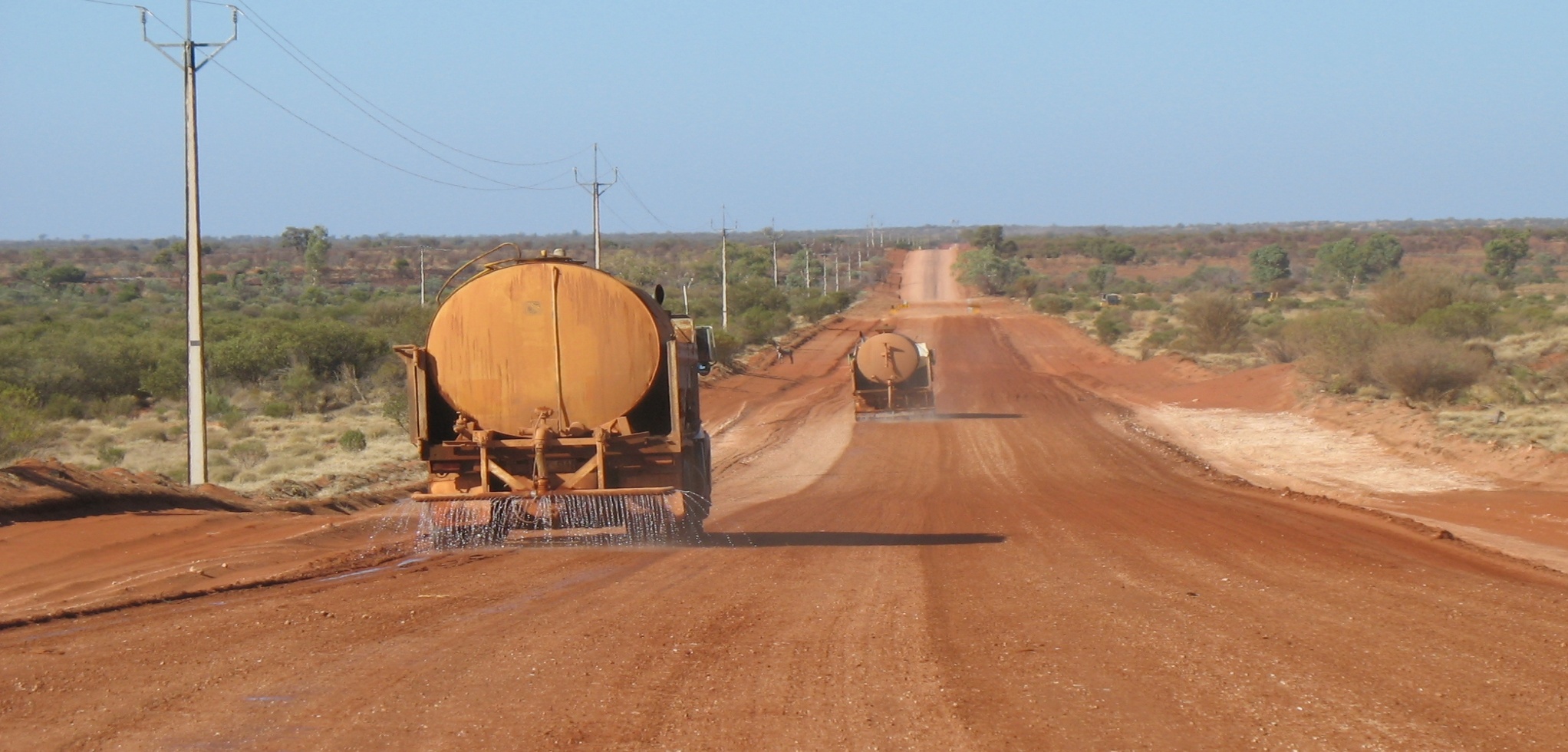 [Speaker Notes: Commence construction at:
 Pukatja to airstrip road,and
 Indulkana to Stuart Highway

Resheeting and formation of the road]
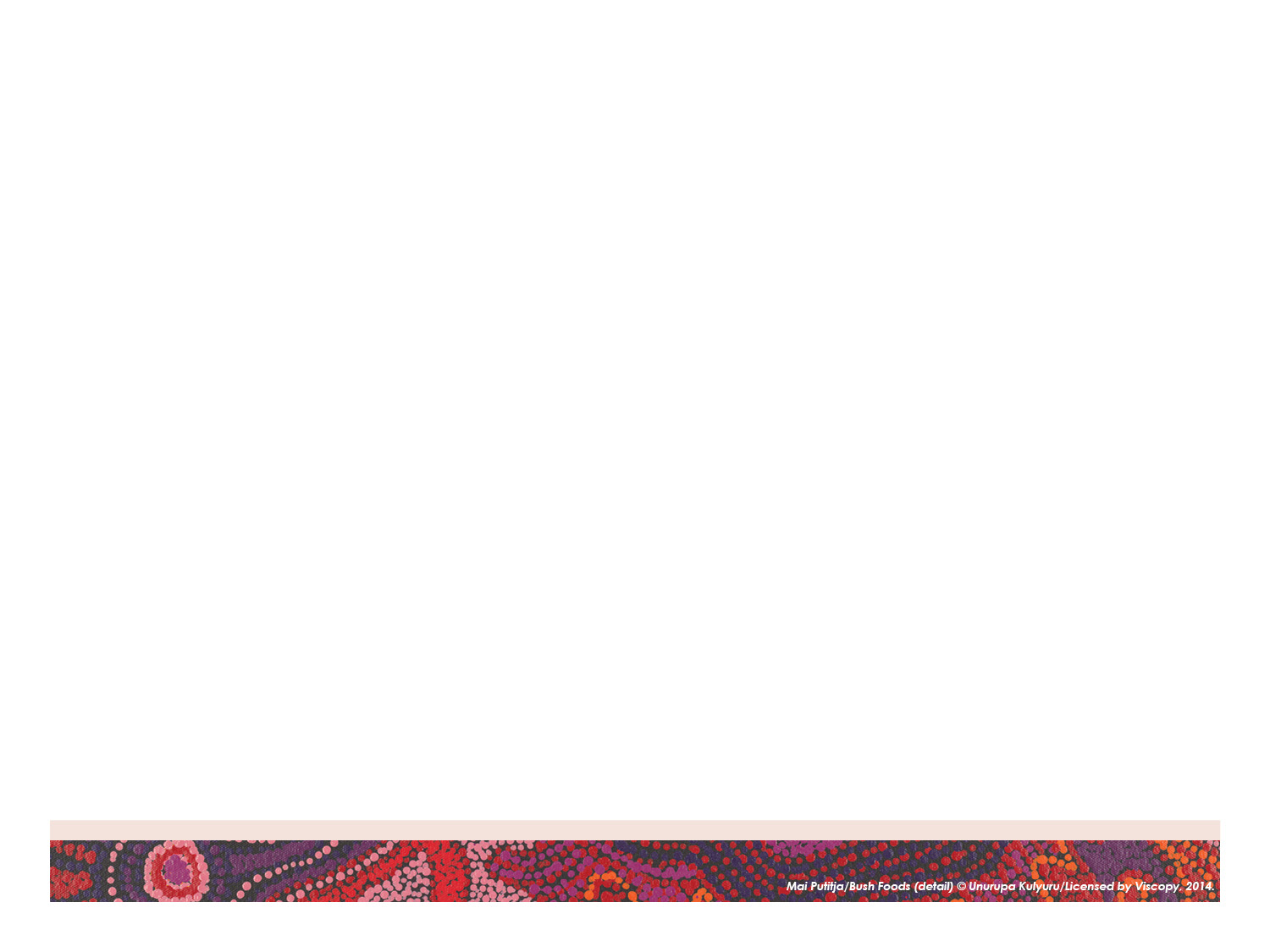 Maintenance grading will continue
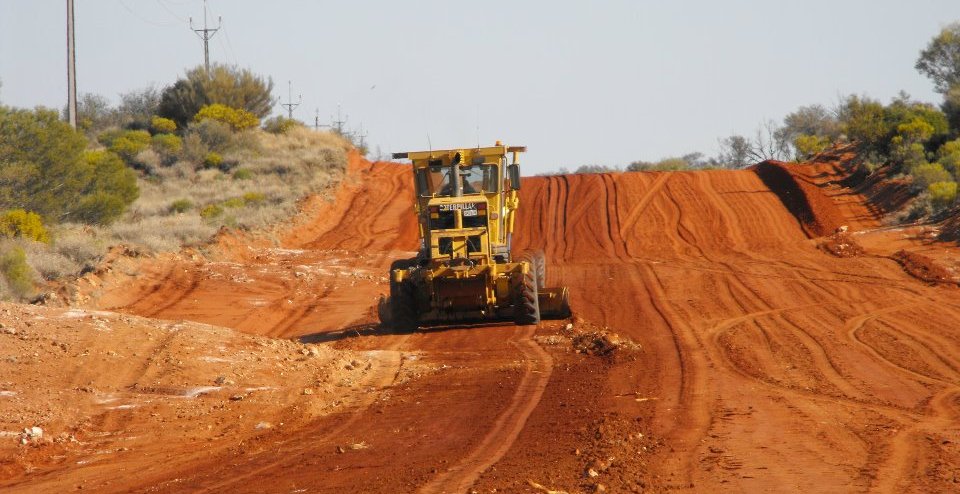 [Speaker Notes: Existing Maintenance Grading Contract to continue – more focus on western communities and roads as main access road will require less maintenance]
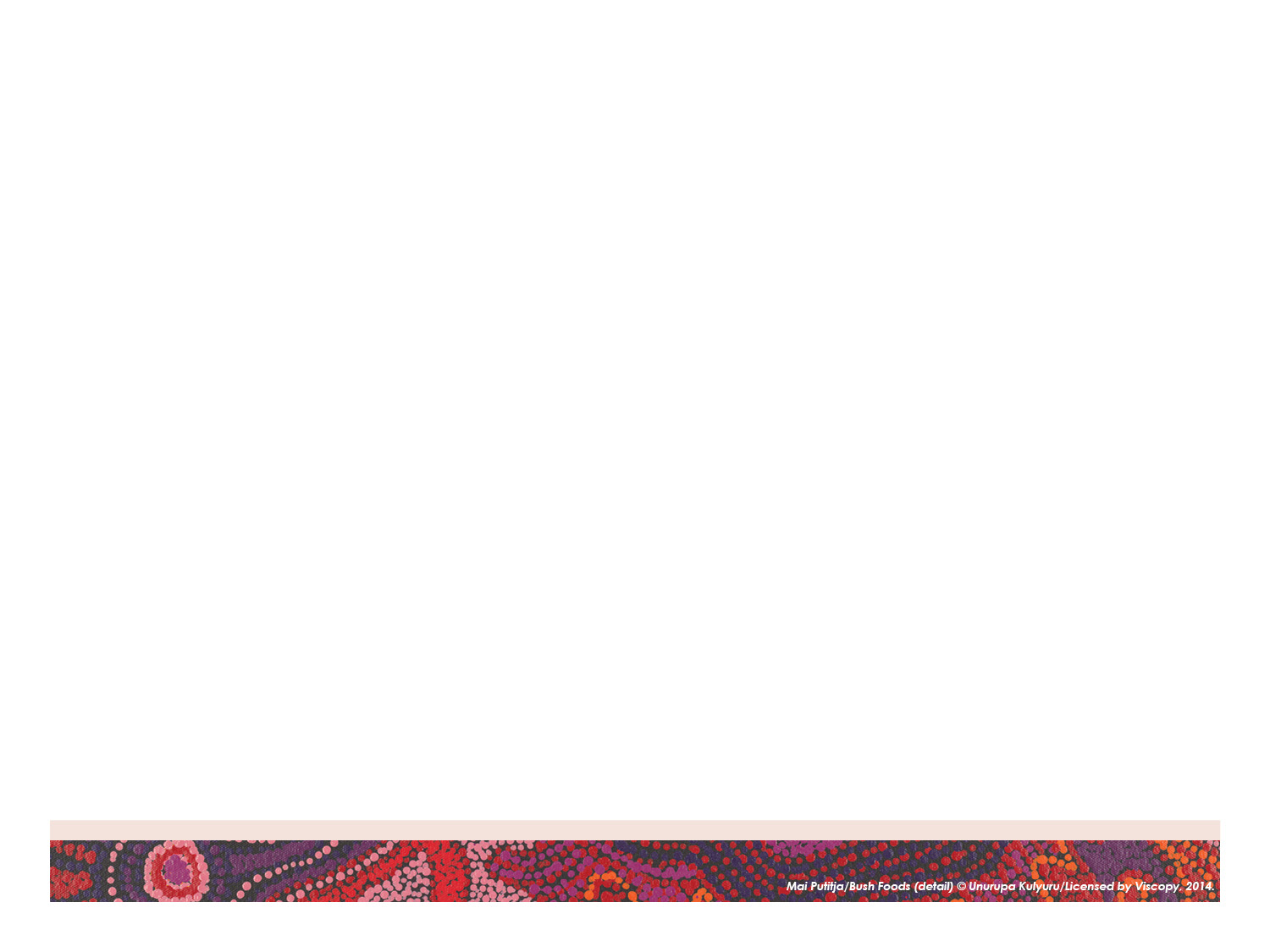 [Speaker Notes: Posters 
Material Crushing
Water boring
Turkeys Nest
Vegetation Clearance
Road Construction – Pukatja to airstrip
Photo]
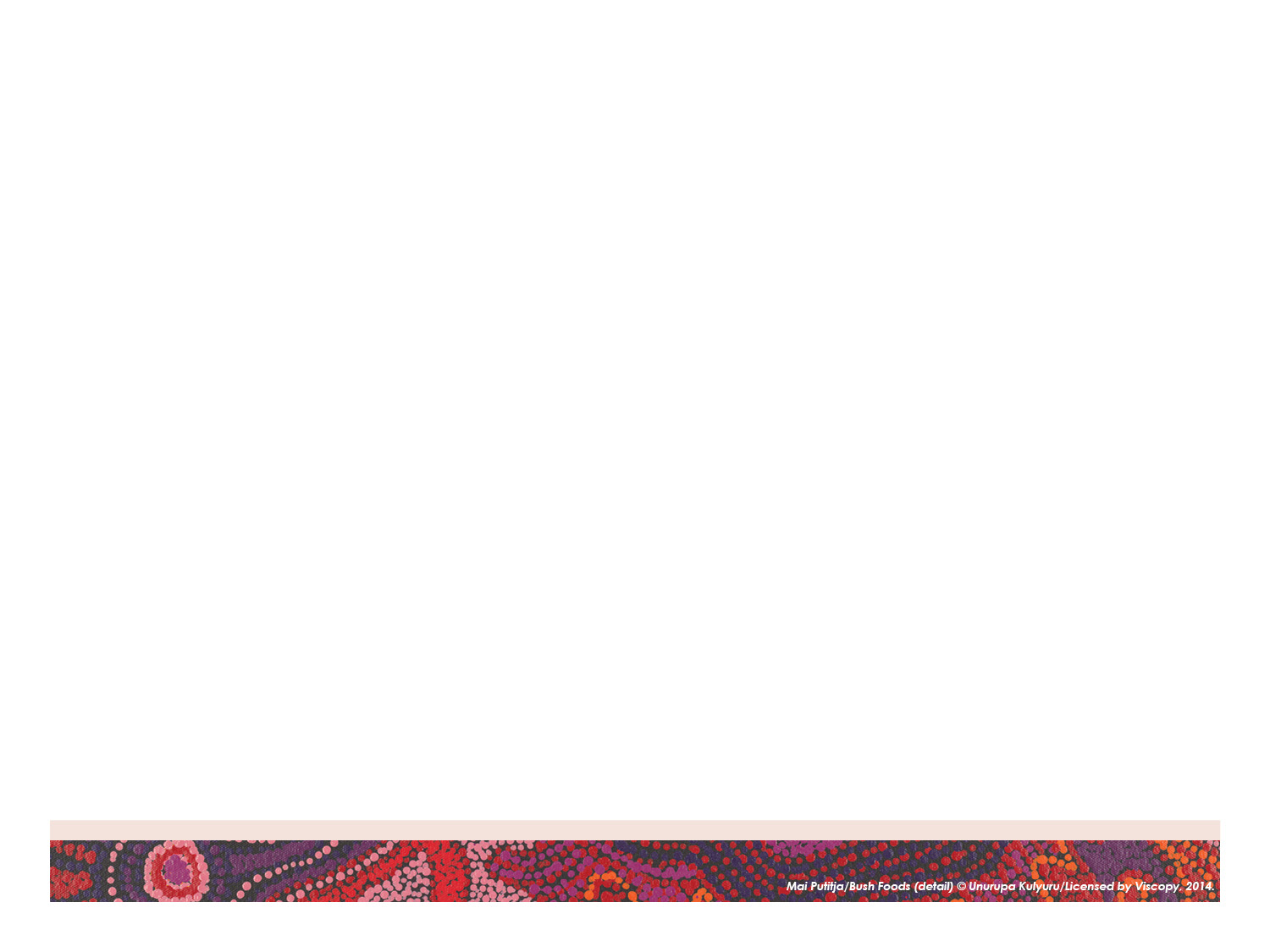 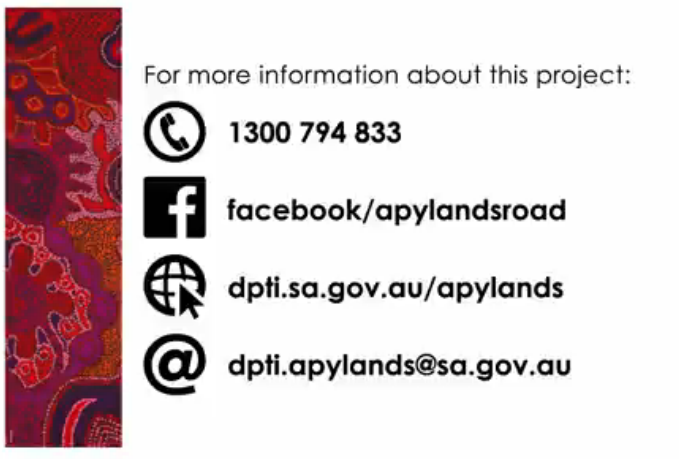 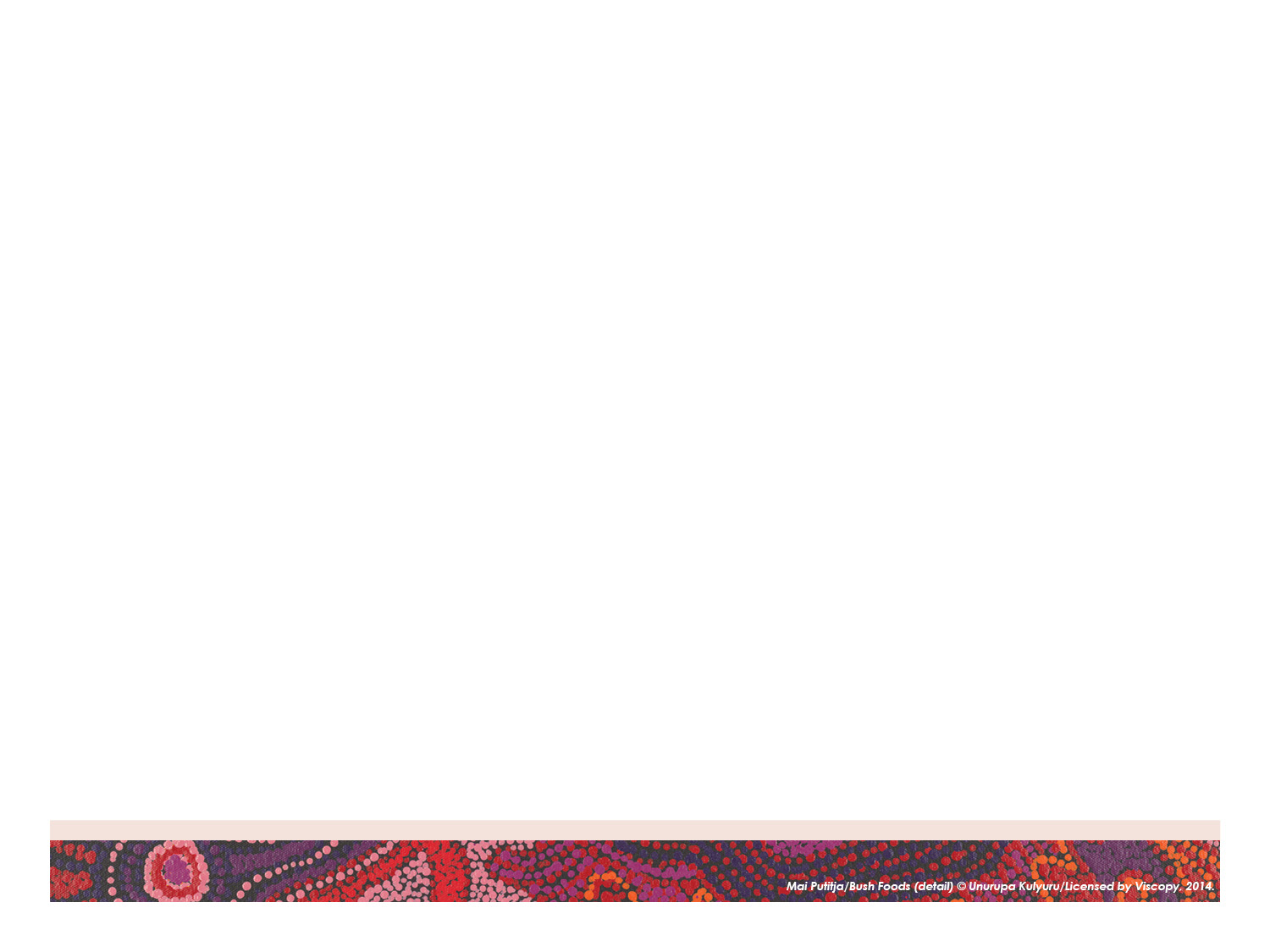 QUESTIONS?